HOW WE SURVIVED LOCKDOWN
Parramatta Hills Members’ Meeting 24 September 2021
Marilyn went walking in Marramarra National Park
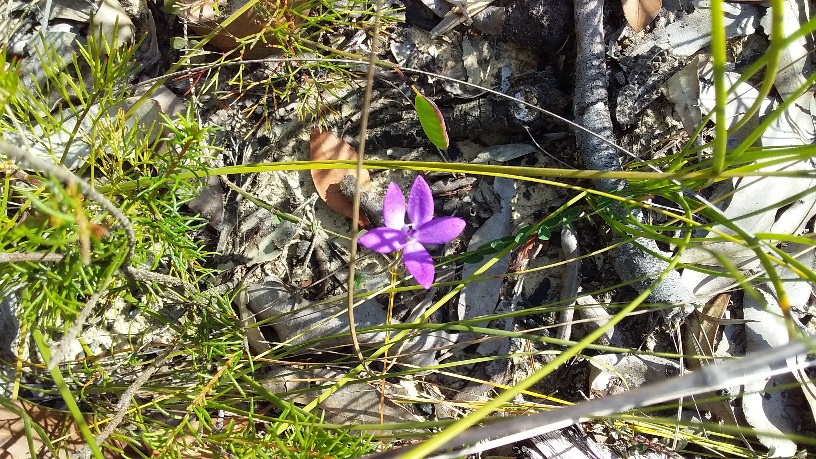 Glossodia minor
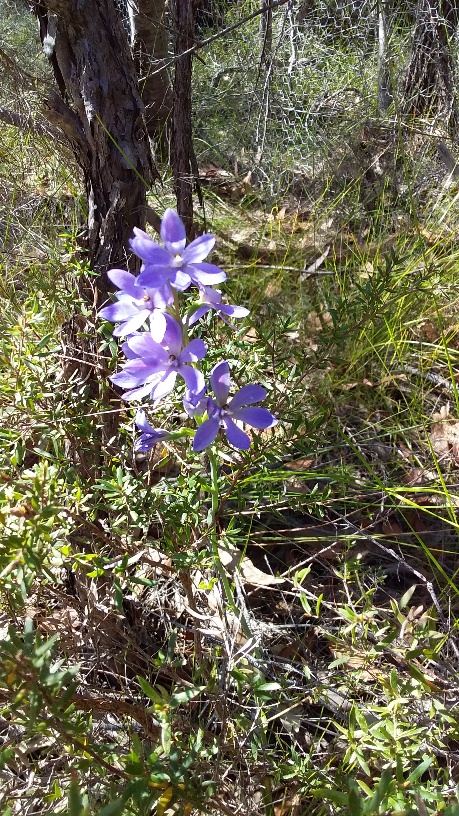 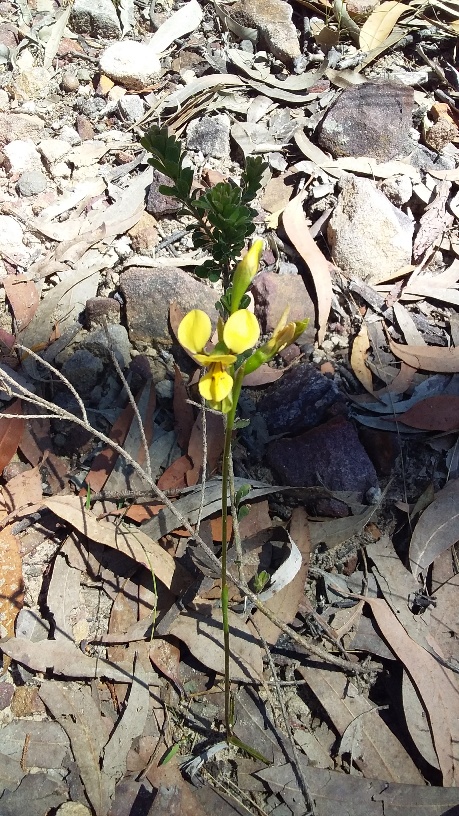 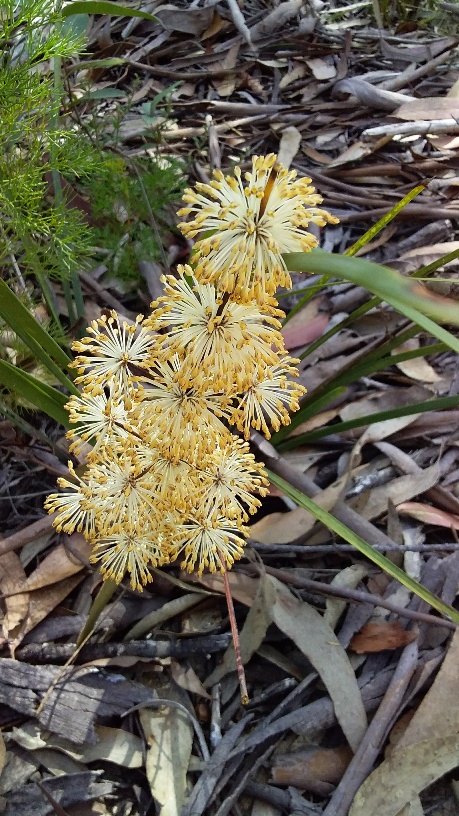 Thelmitra media
Diuris aurea
Lomandra obliqua
Jeff’s Garden
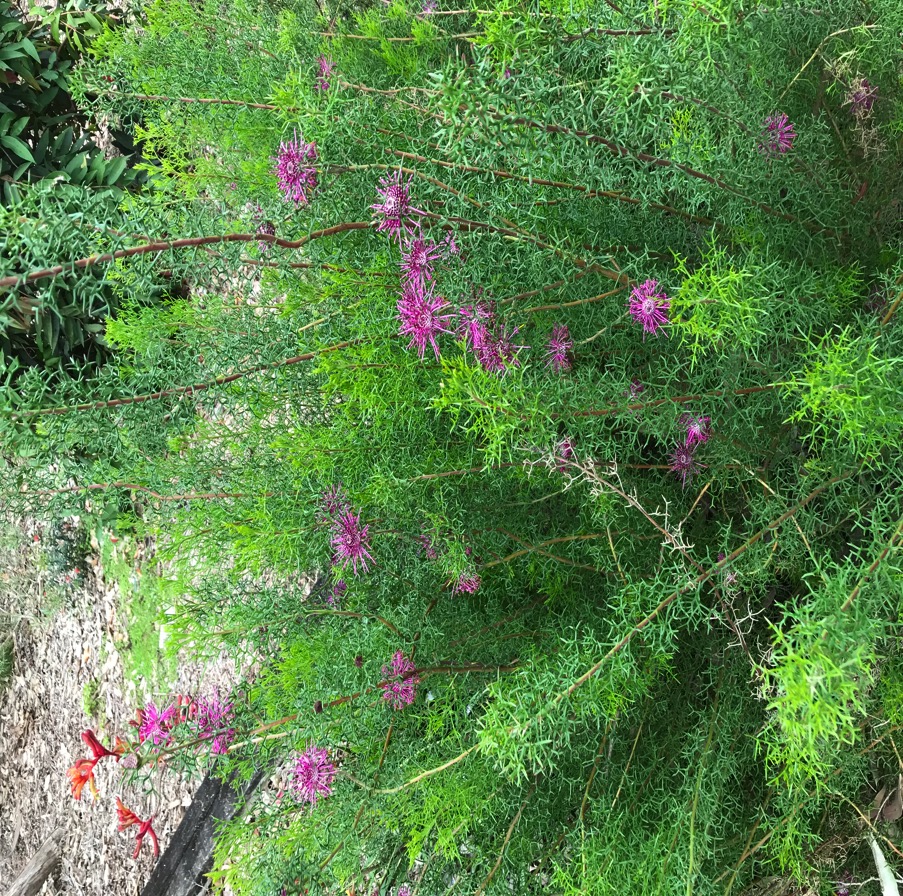 Isopogon formosus
A Waratah Sensation in Oatlands
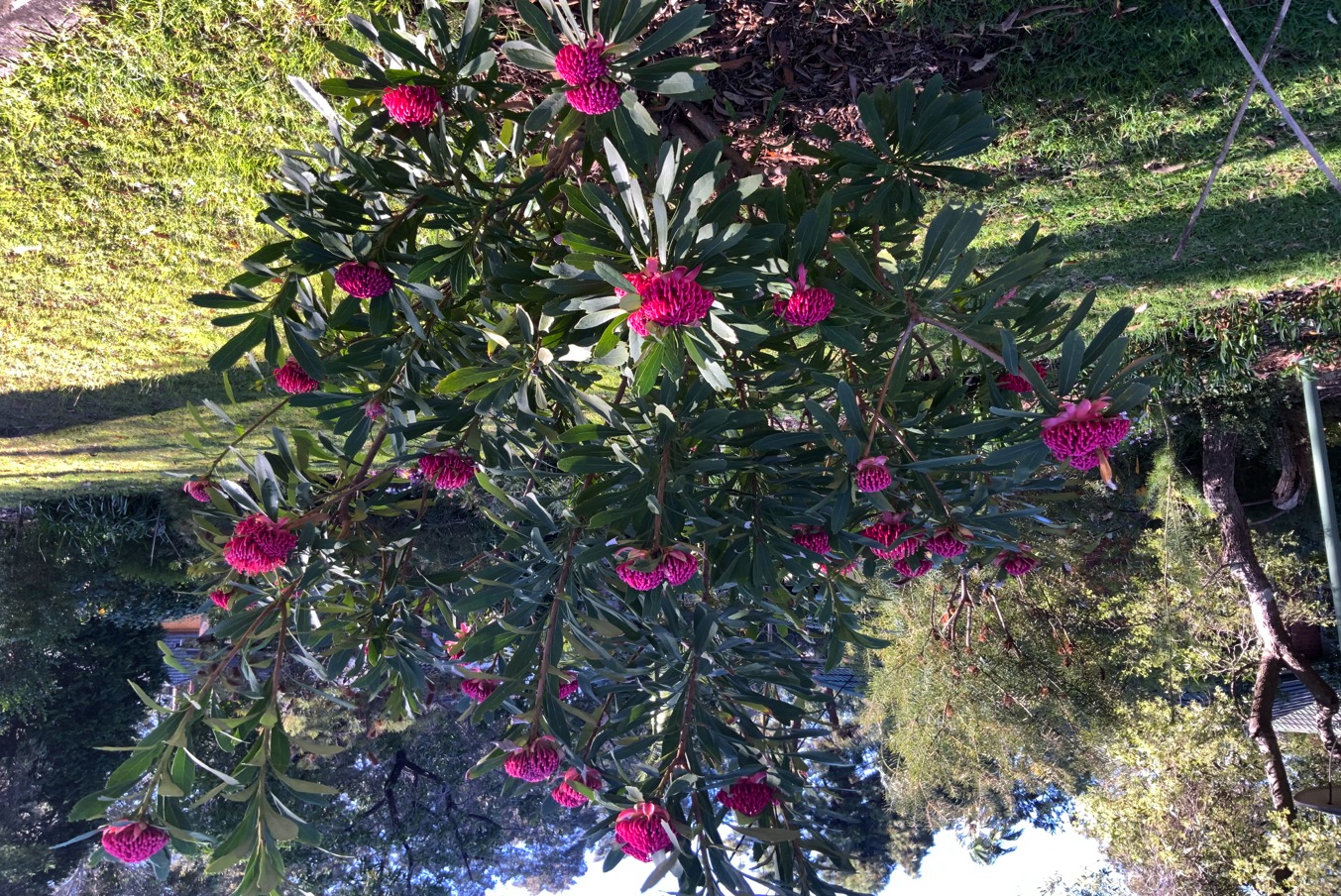 Success! Boronia megastigmaThe secret is to grow in a pot and a saucer of water
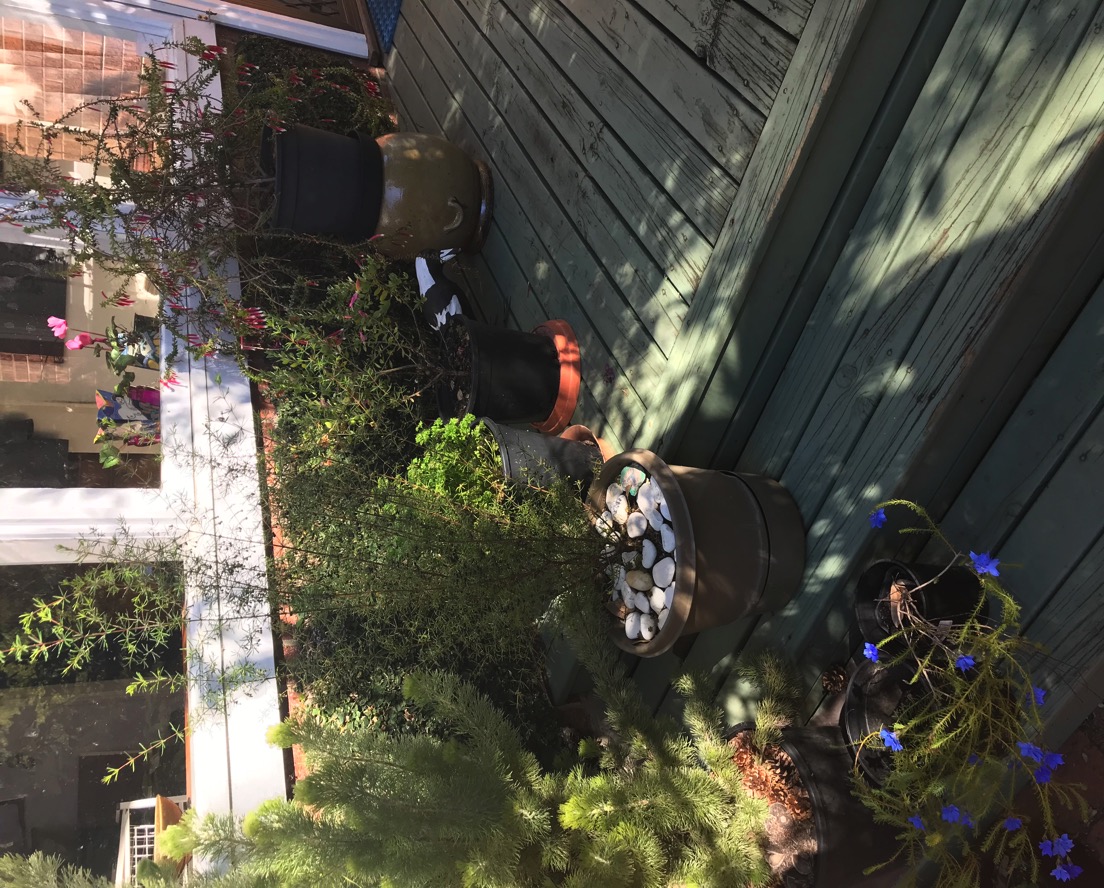 Jessica planted a new Garden
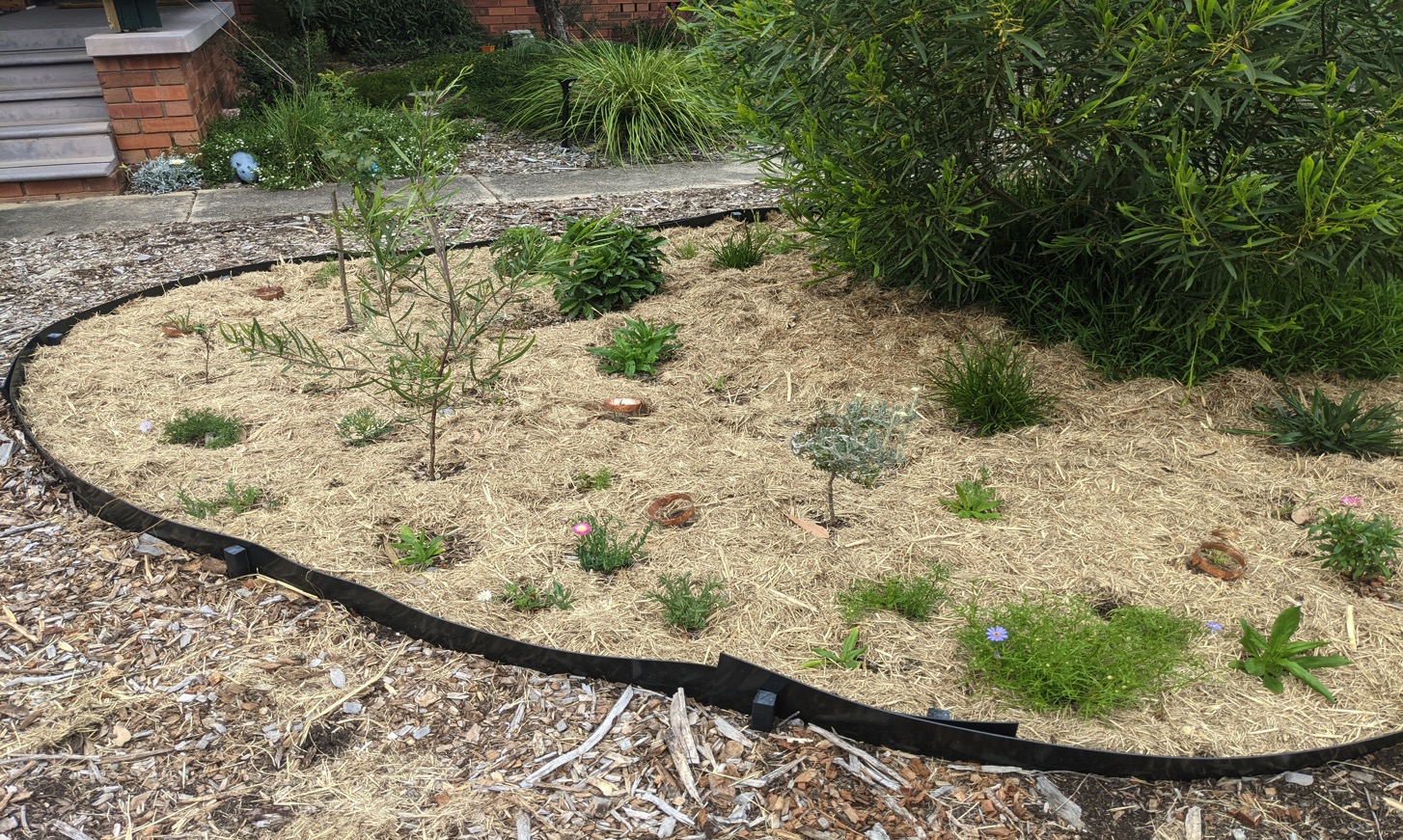 And Got Crafty
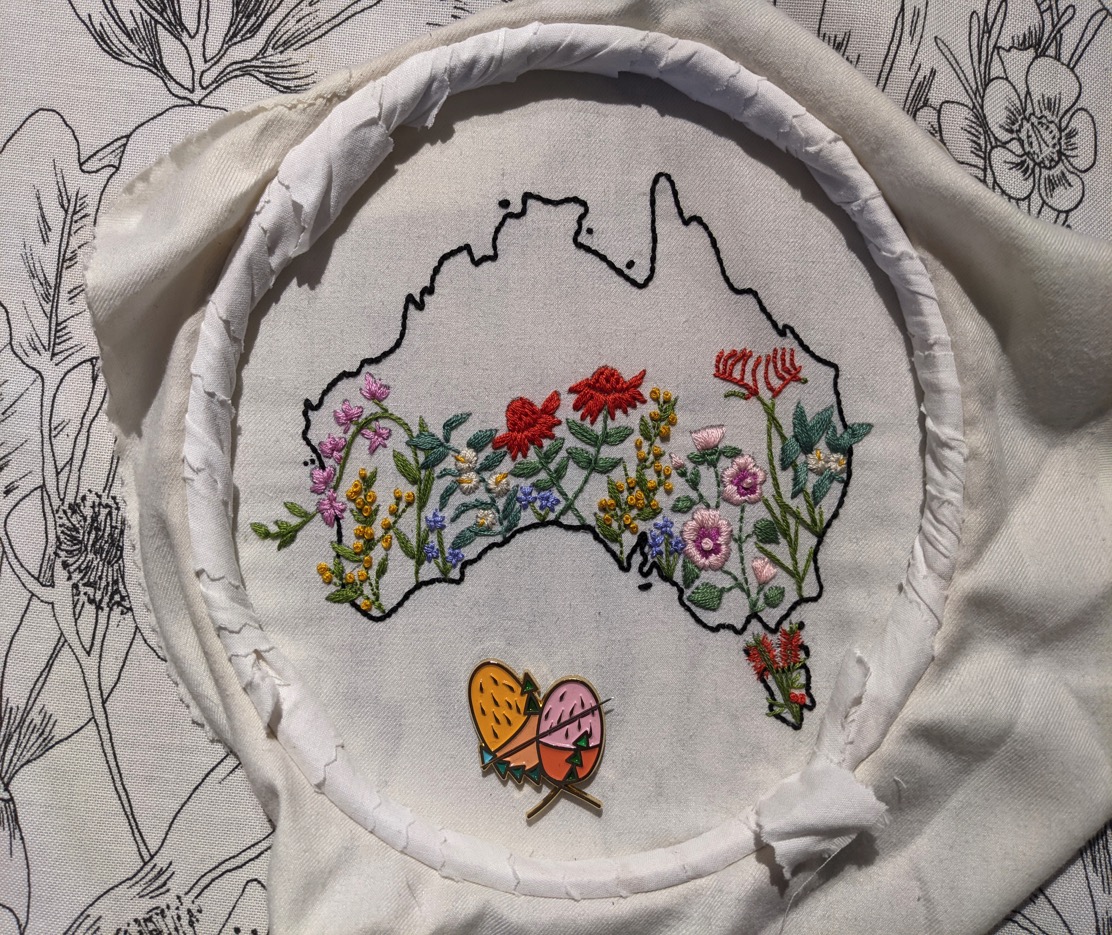 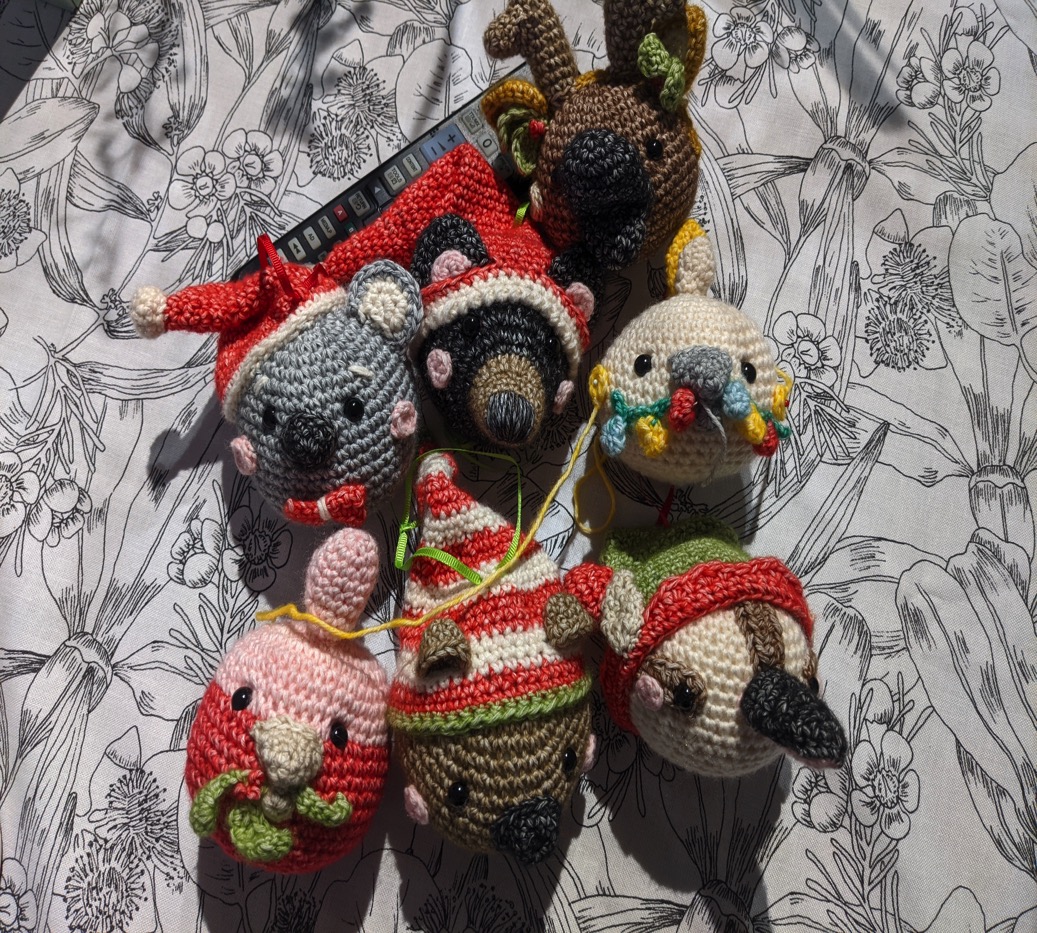 Jessica and Wayne went Birdwatching along Toongabbie CreekScaly breasted Lorikeet and Rainbow Lorikeet
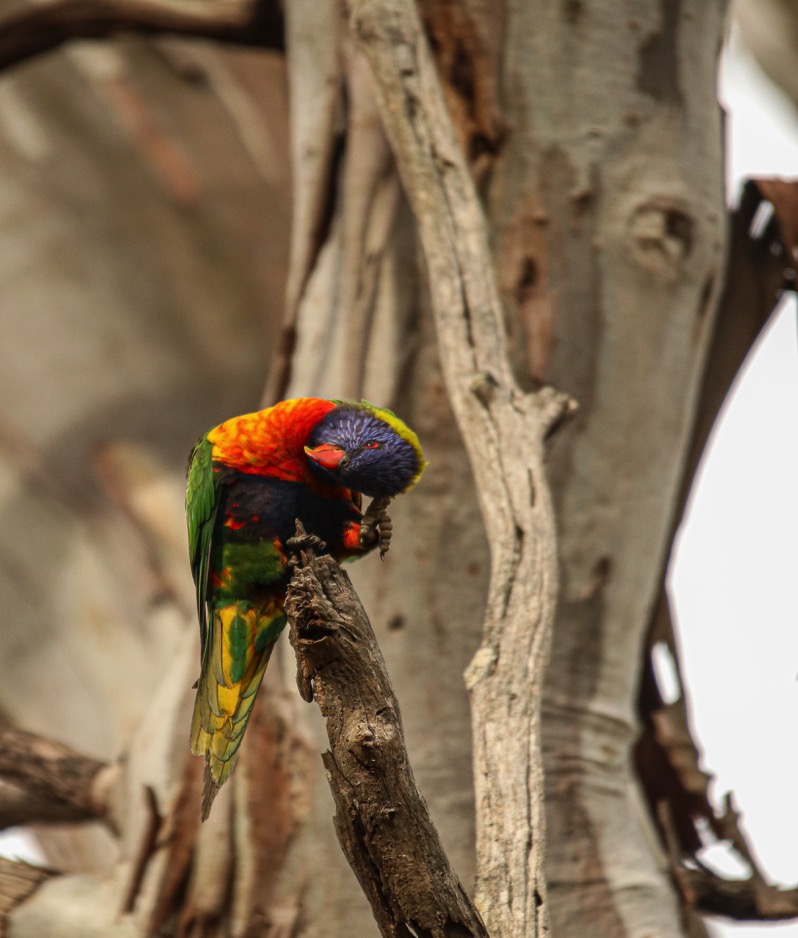 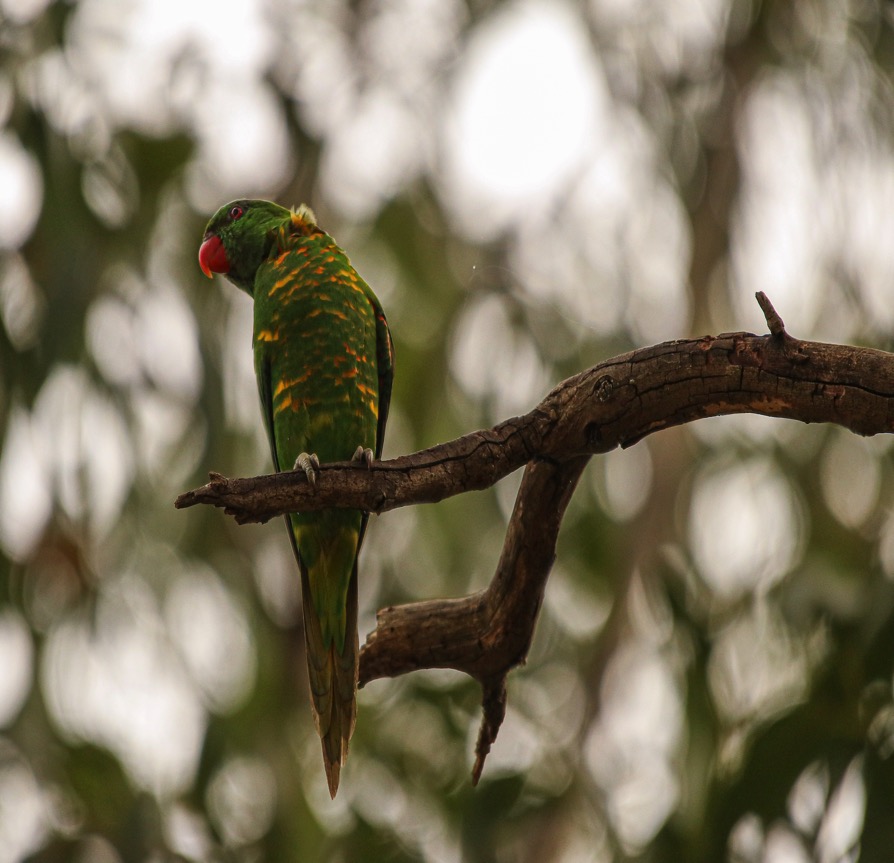 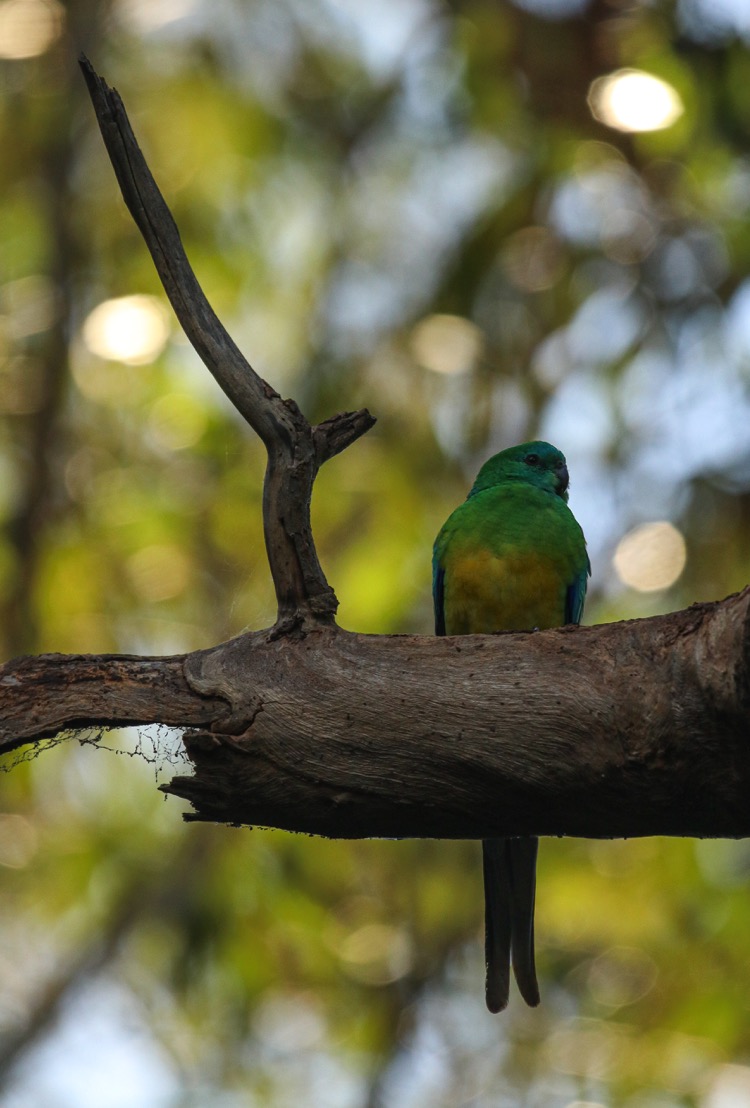 Red Rumped Parrot and Little Wattle BirdToongabbie Creek
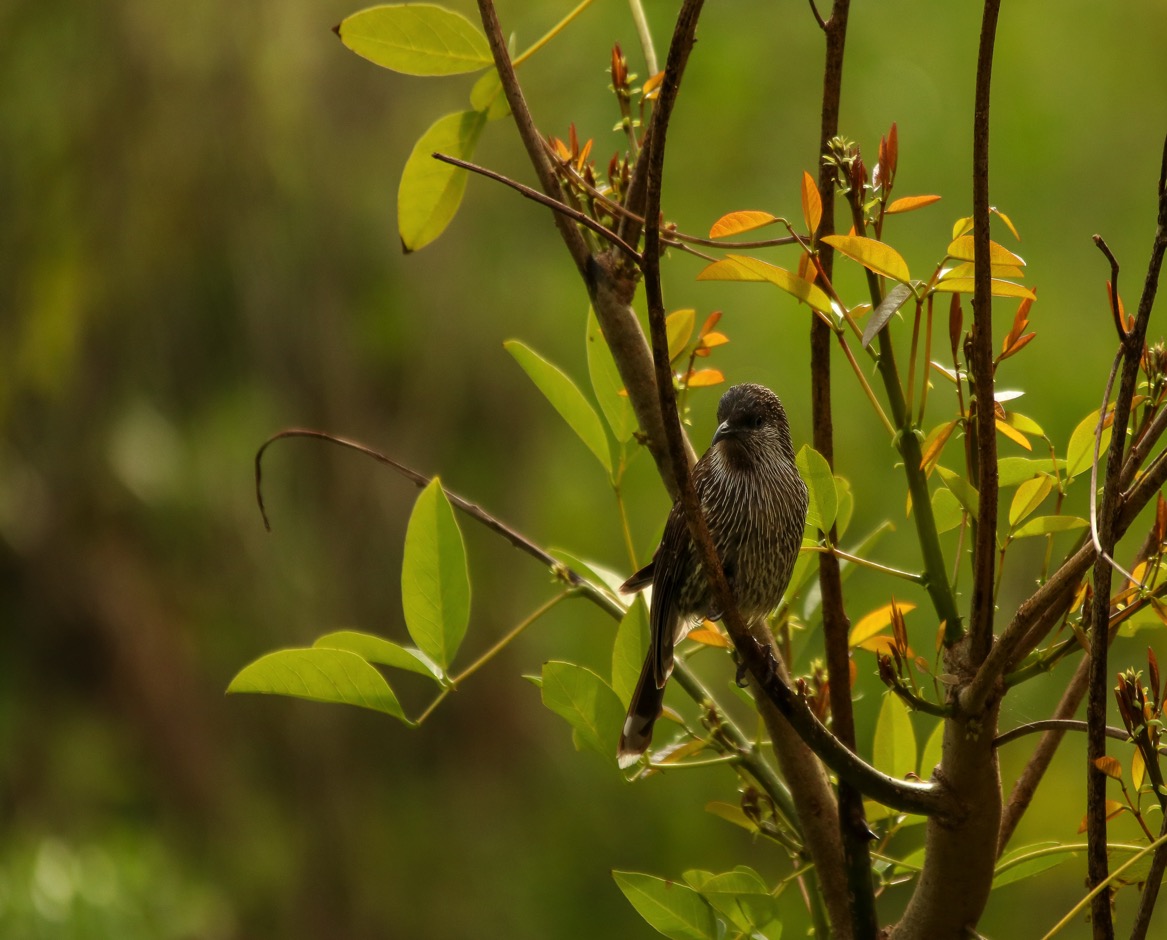 Ian Kept GardeningLeft hand side is cultivated garden. On the right is natural bush regenerated after fire.
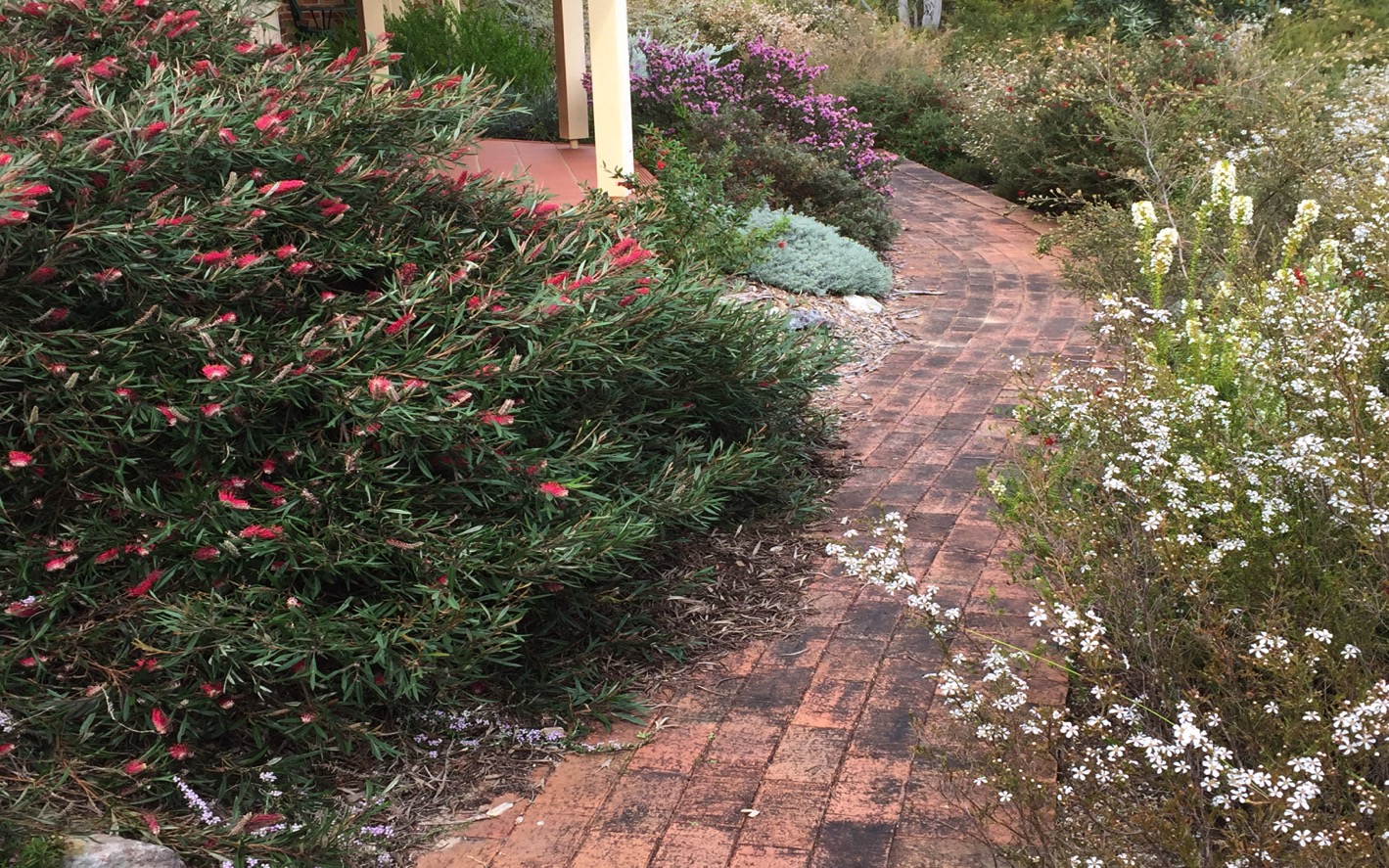 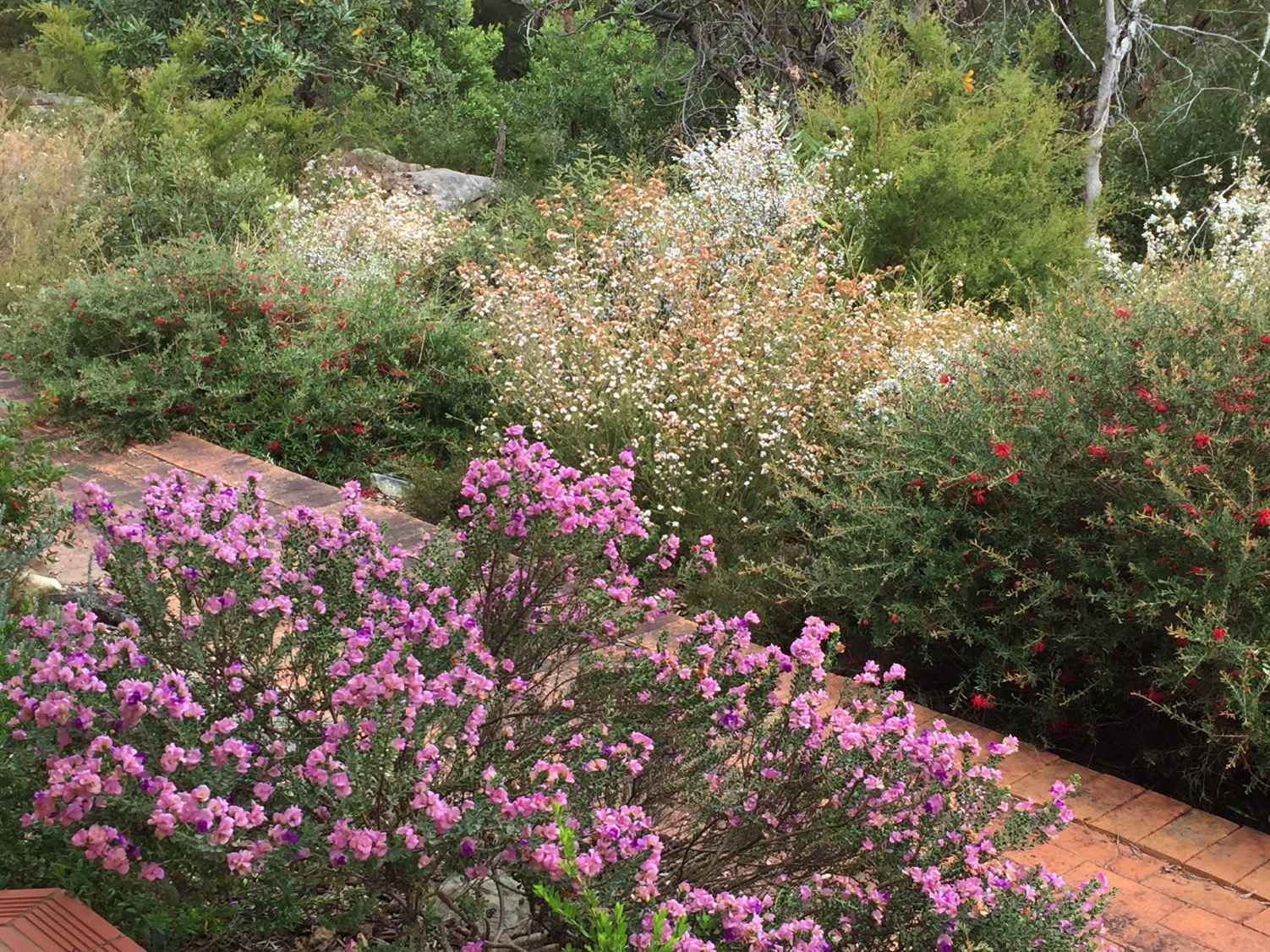 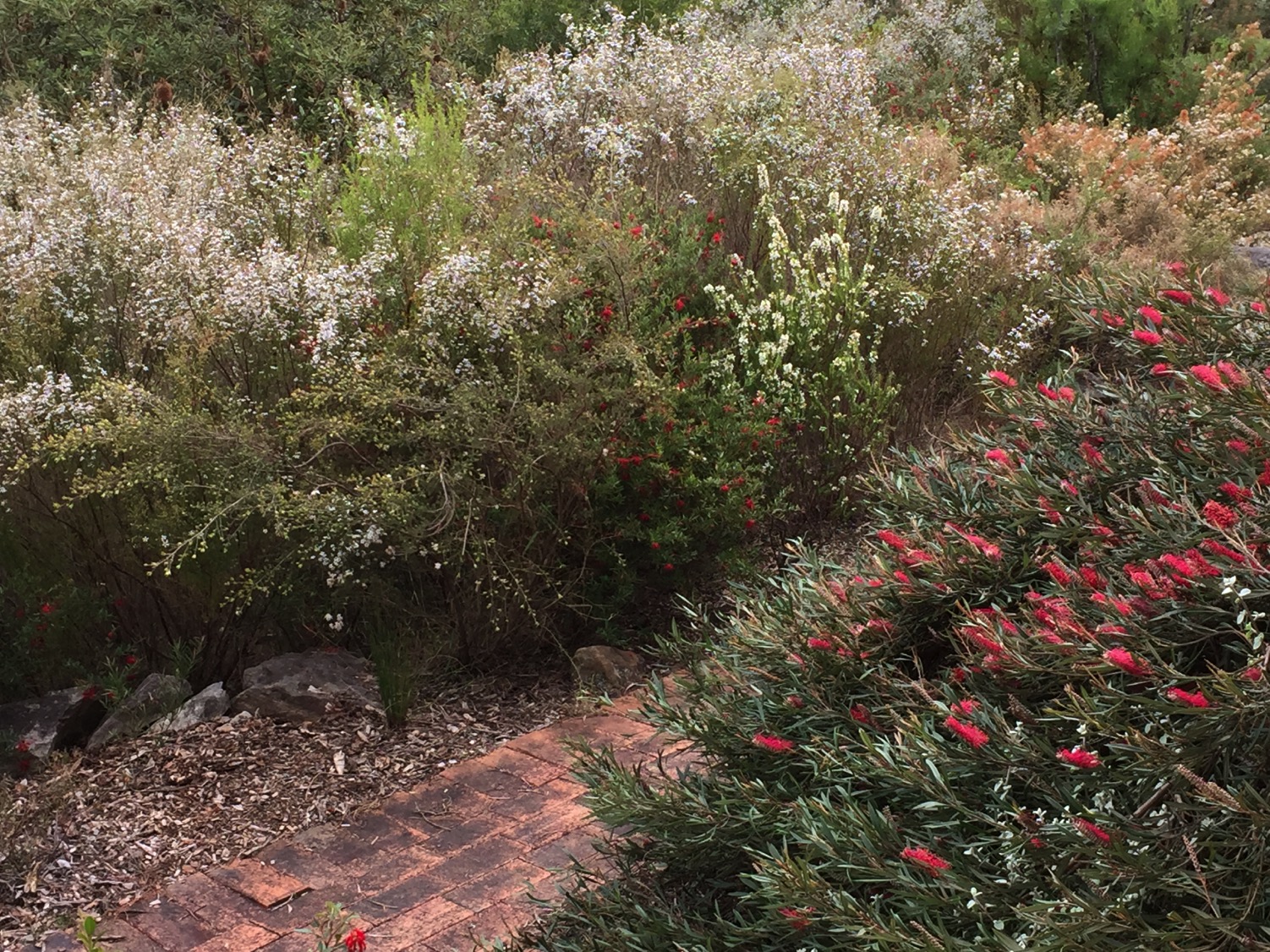 Pip and Jennifer Revisited the Refuge Rock Walk at Cherrybrook
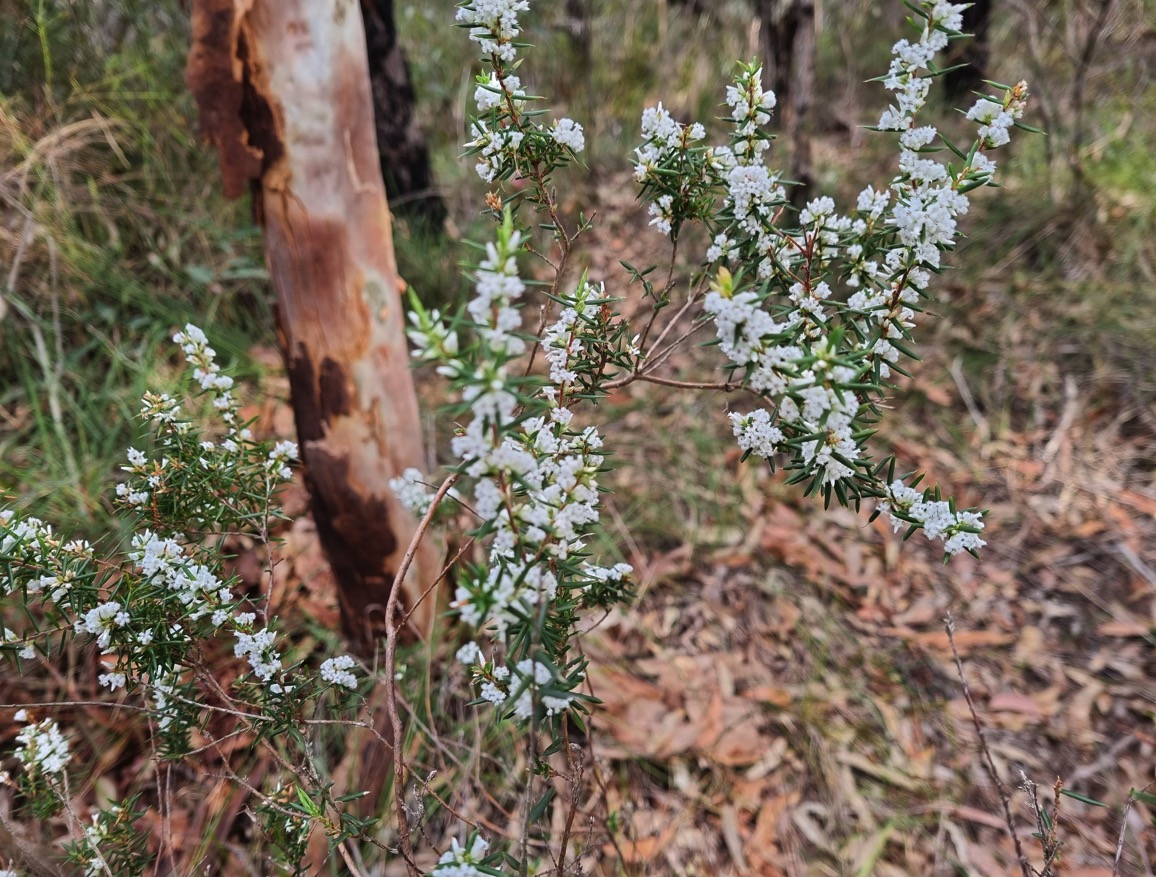 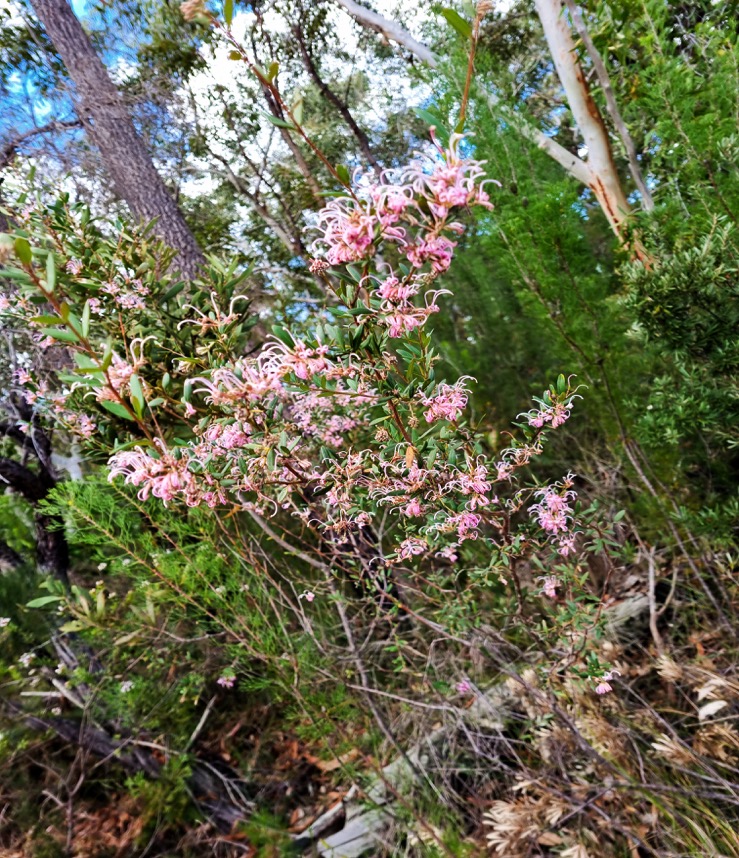 Grevillea sericea
Leucopogon ericoides
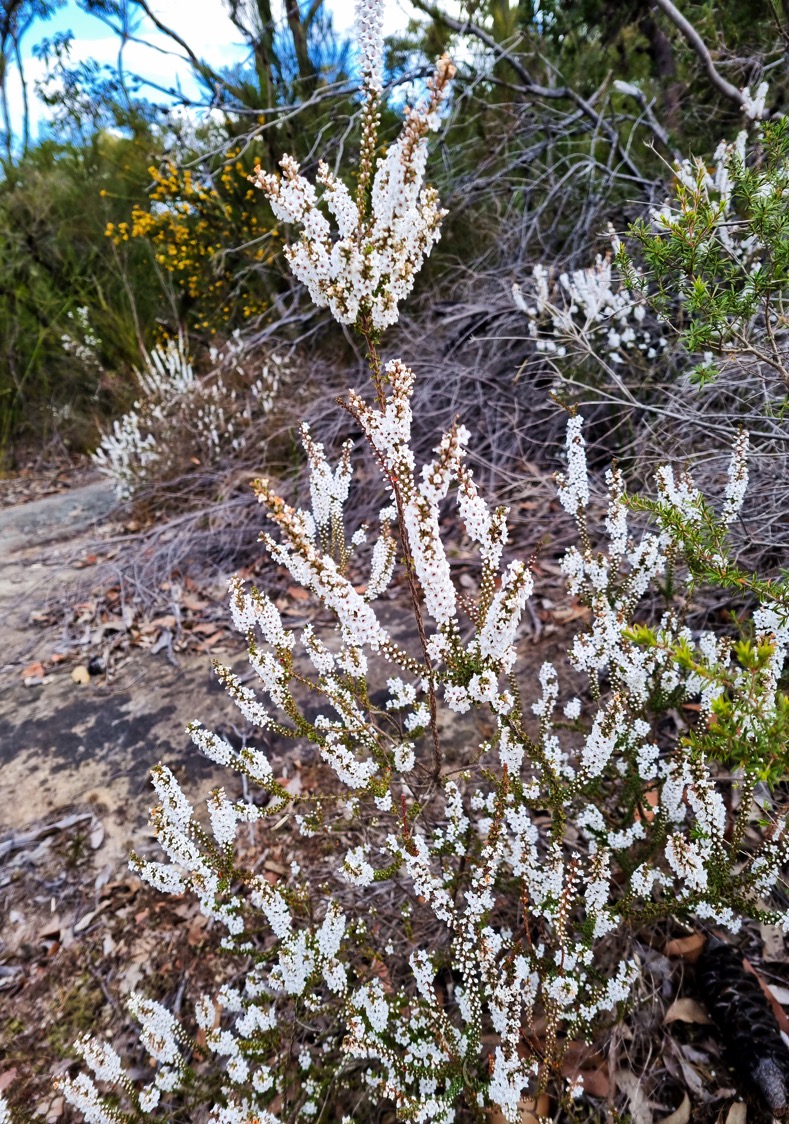 The rock covered in Epacris microphylla and Leucopogon
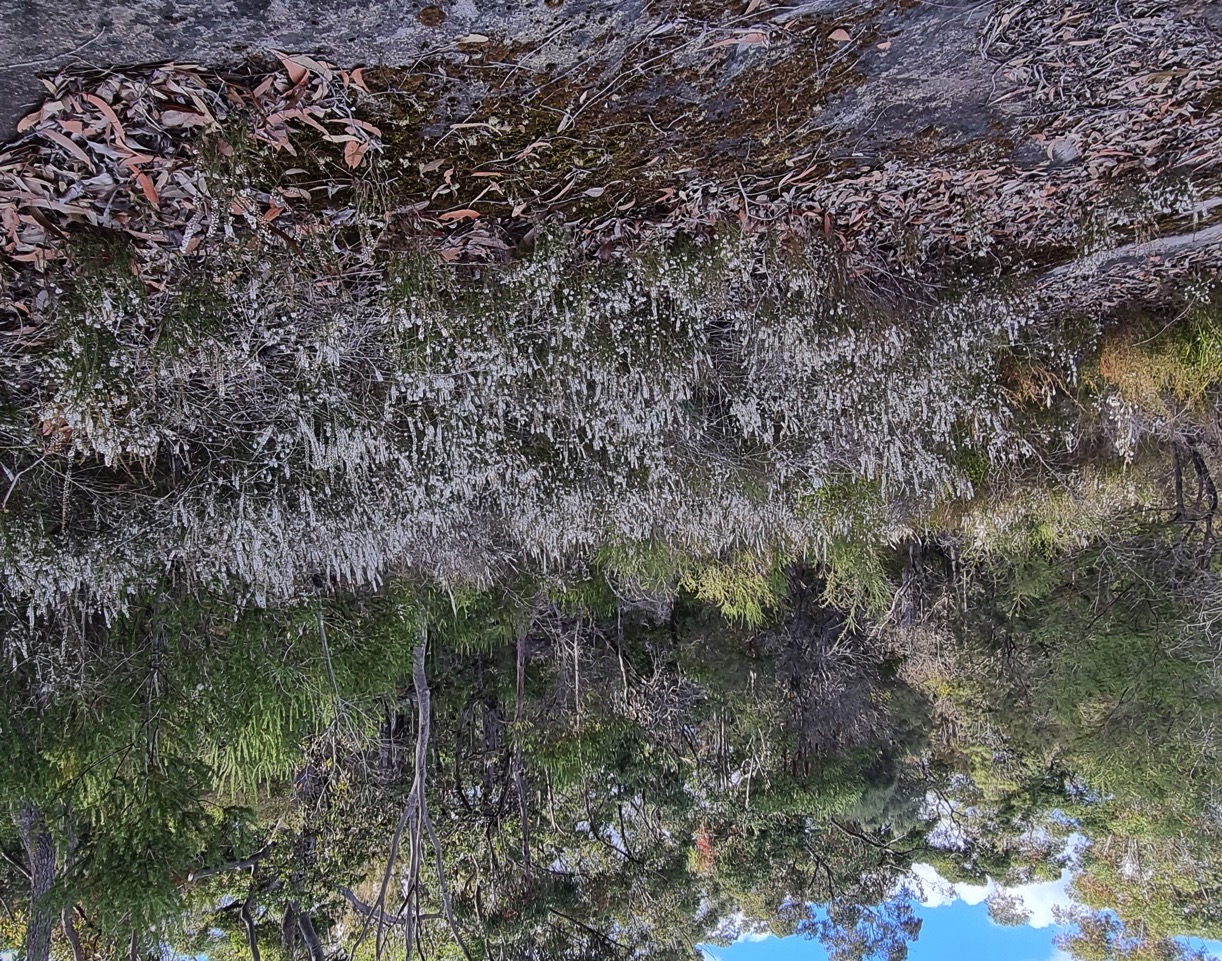 And Neich Road to find Acacia gordonii flourishing
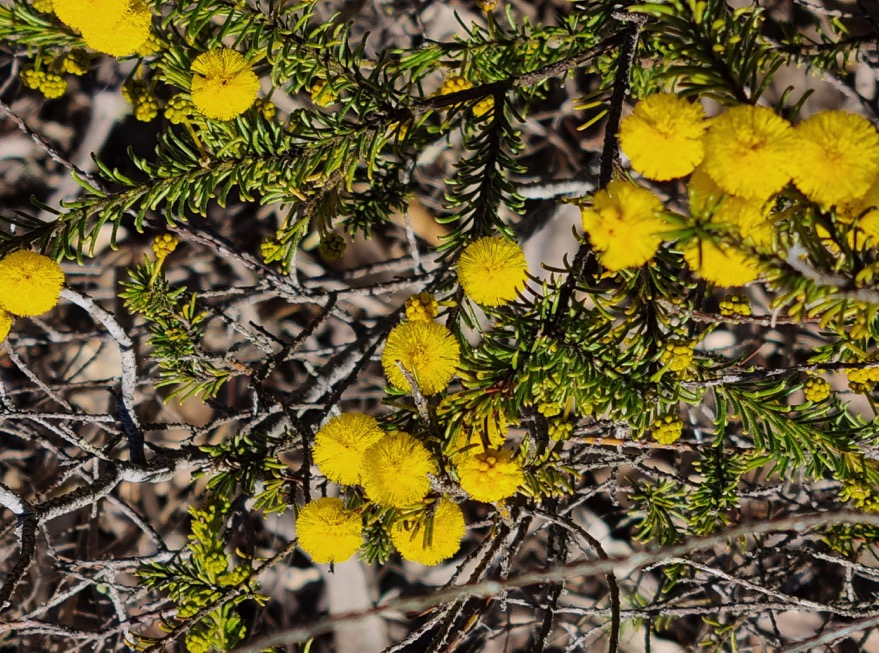 Jennifer Pruned and created a new Vegetable Garden
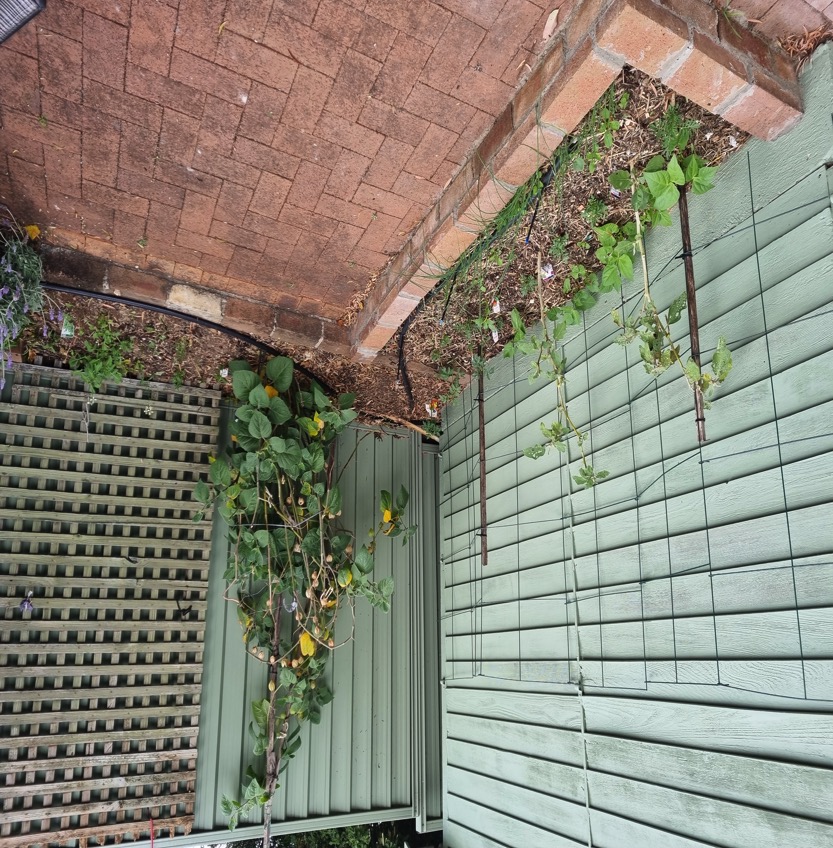 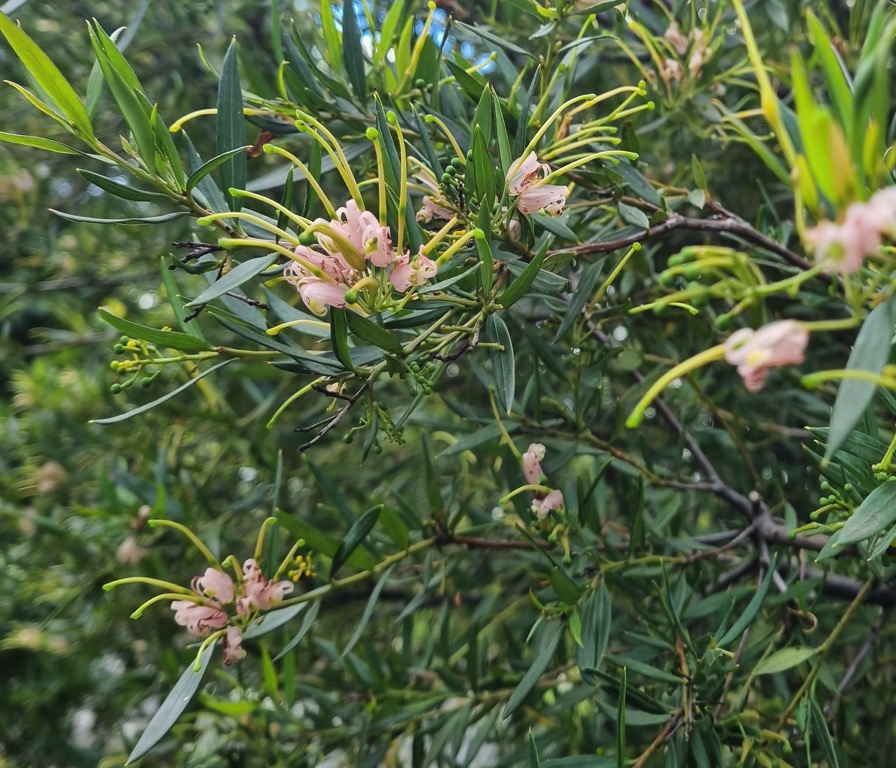 Two plants flowering for the first time
Gymea Lily Doryanthes excelsa
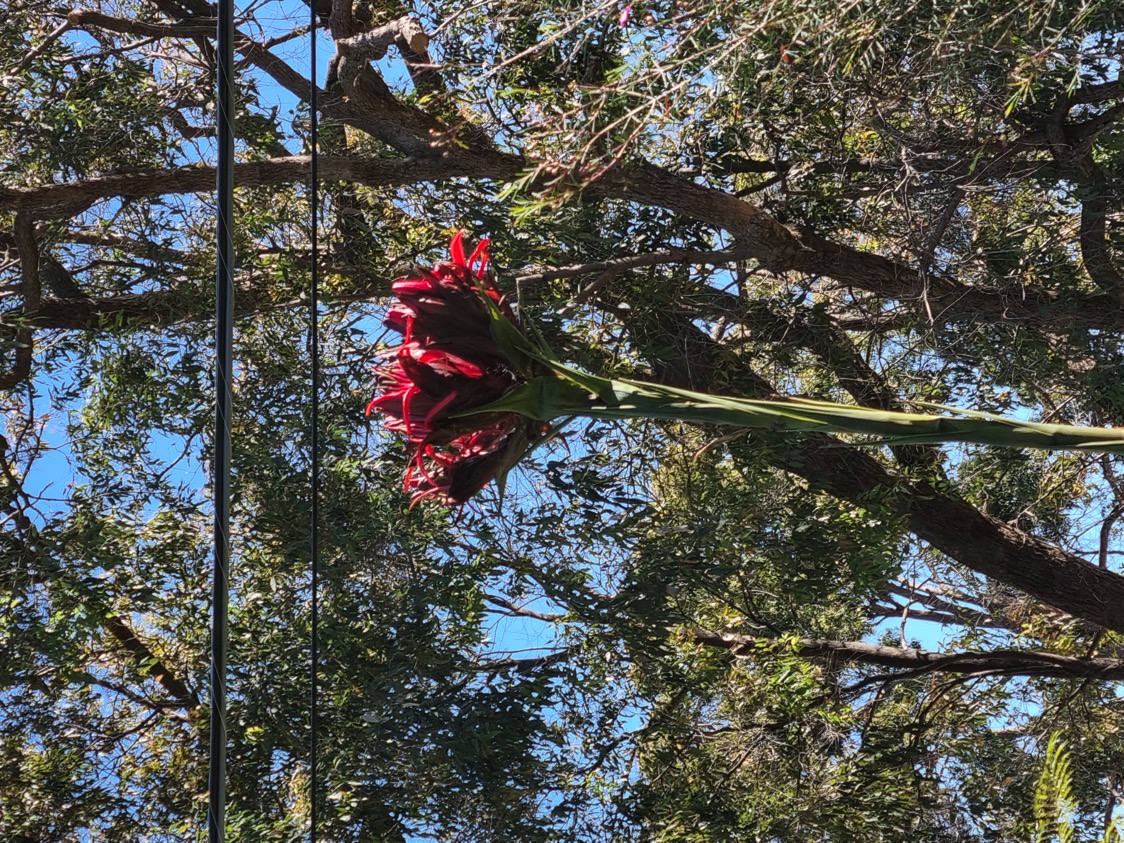 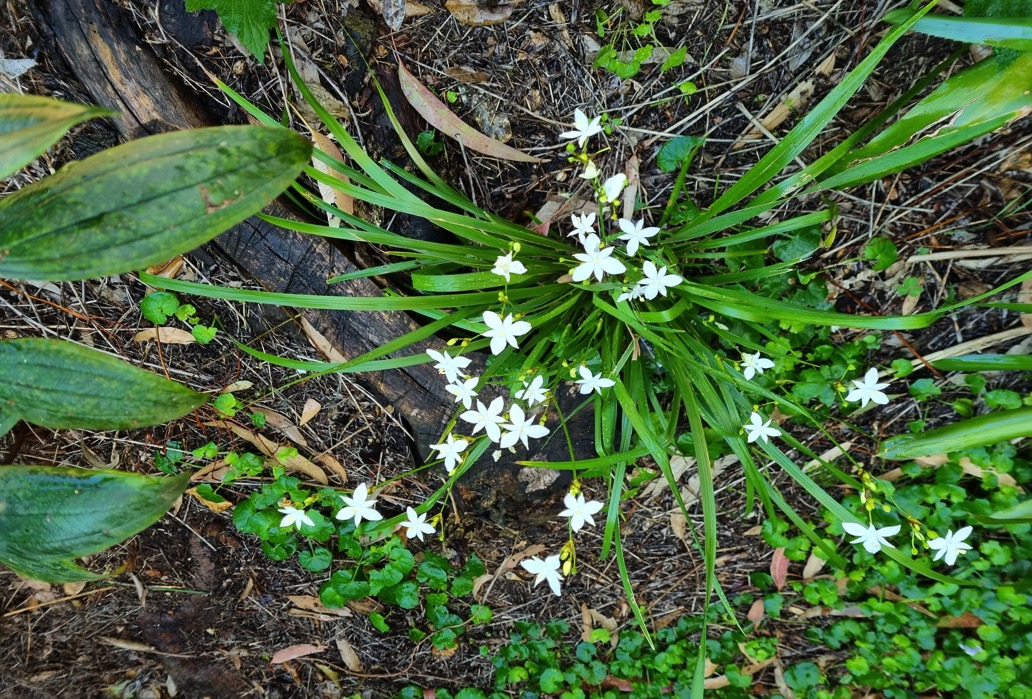 Libertia paniculata
And Got Creative
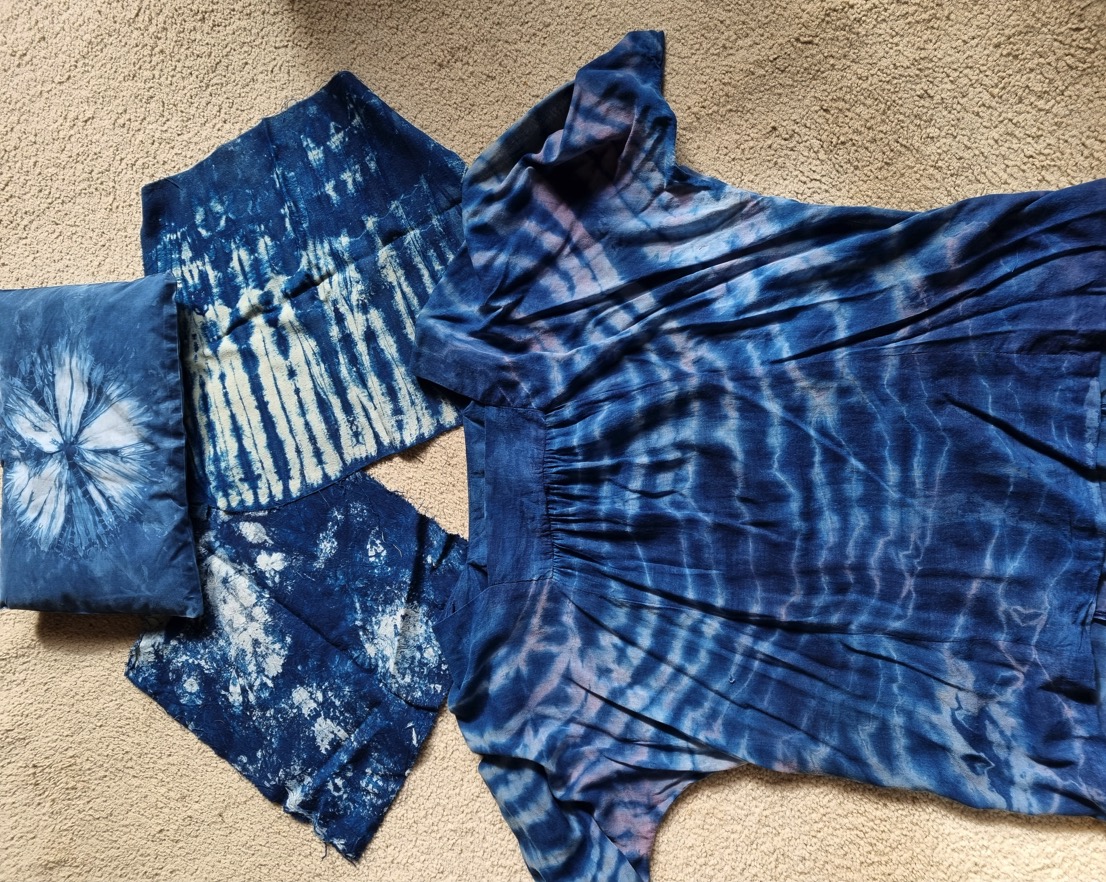 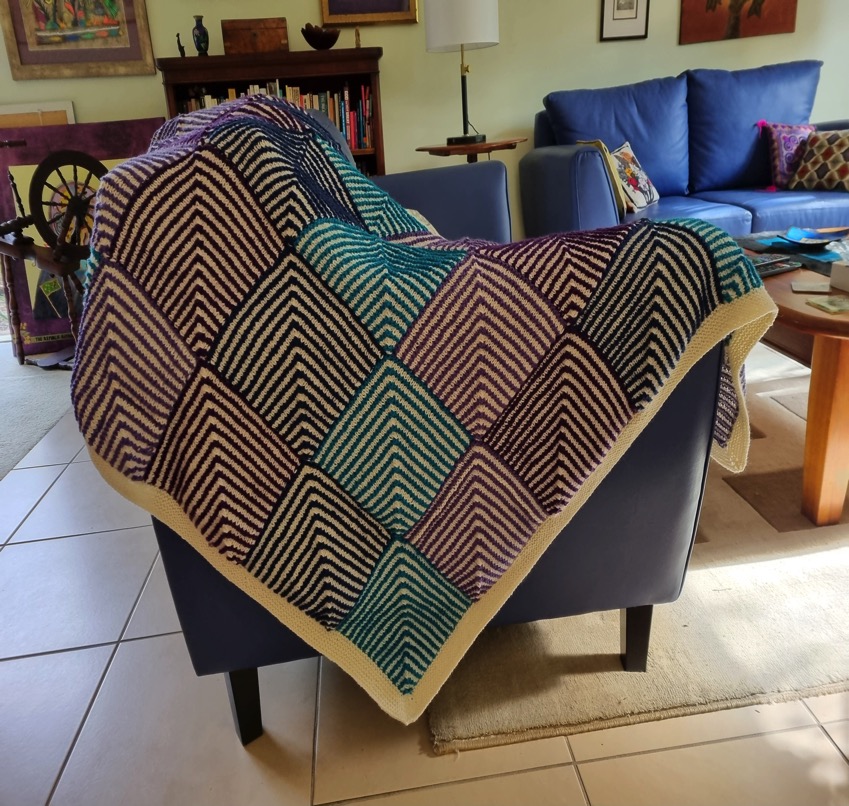 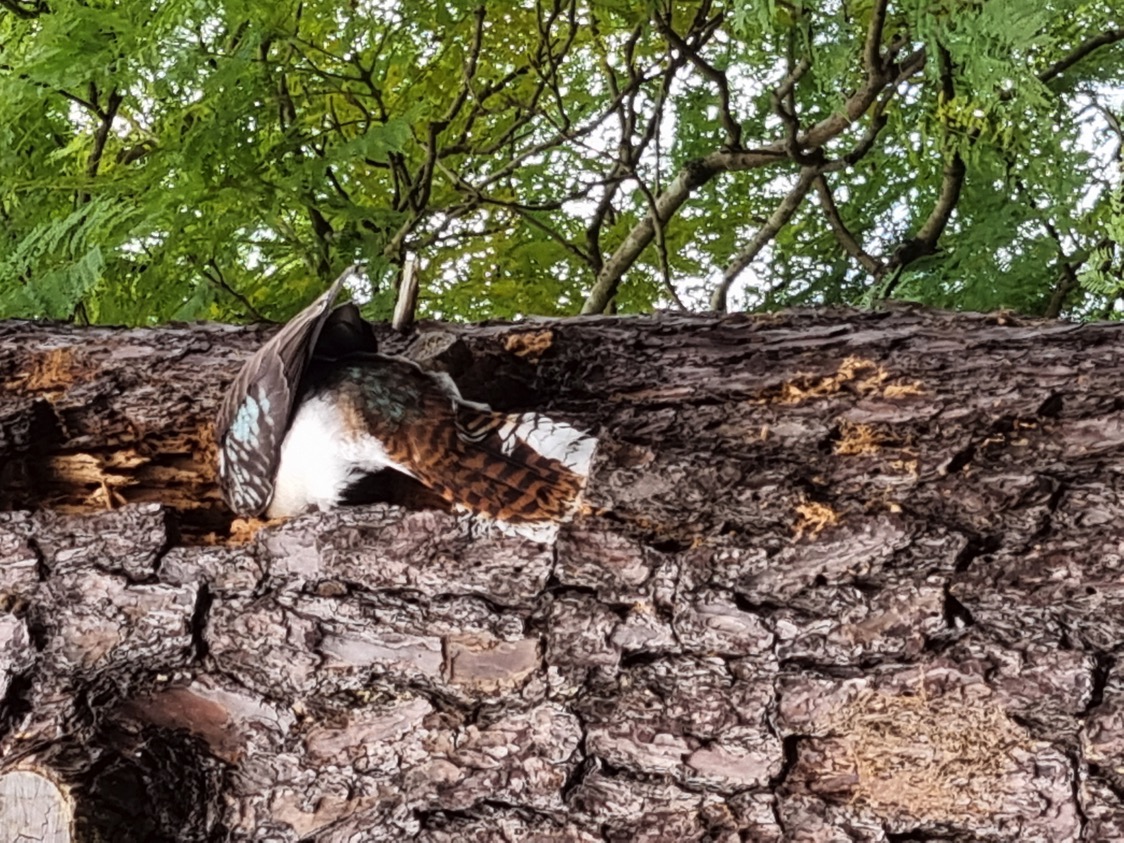 Kookaburras making a nest hollow in the dead pine tree next door
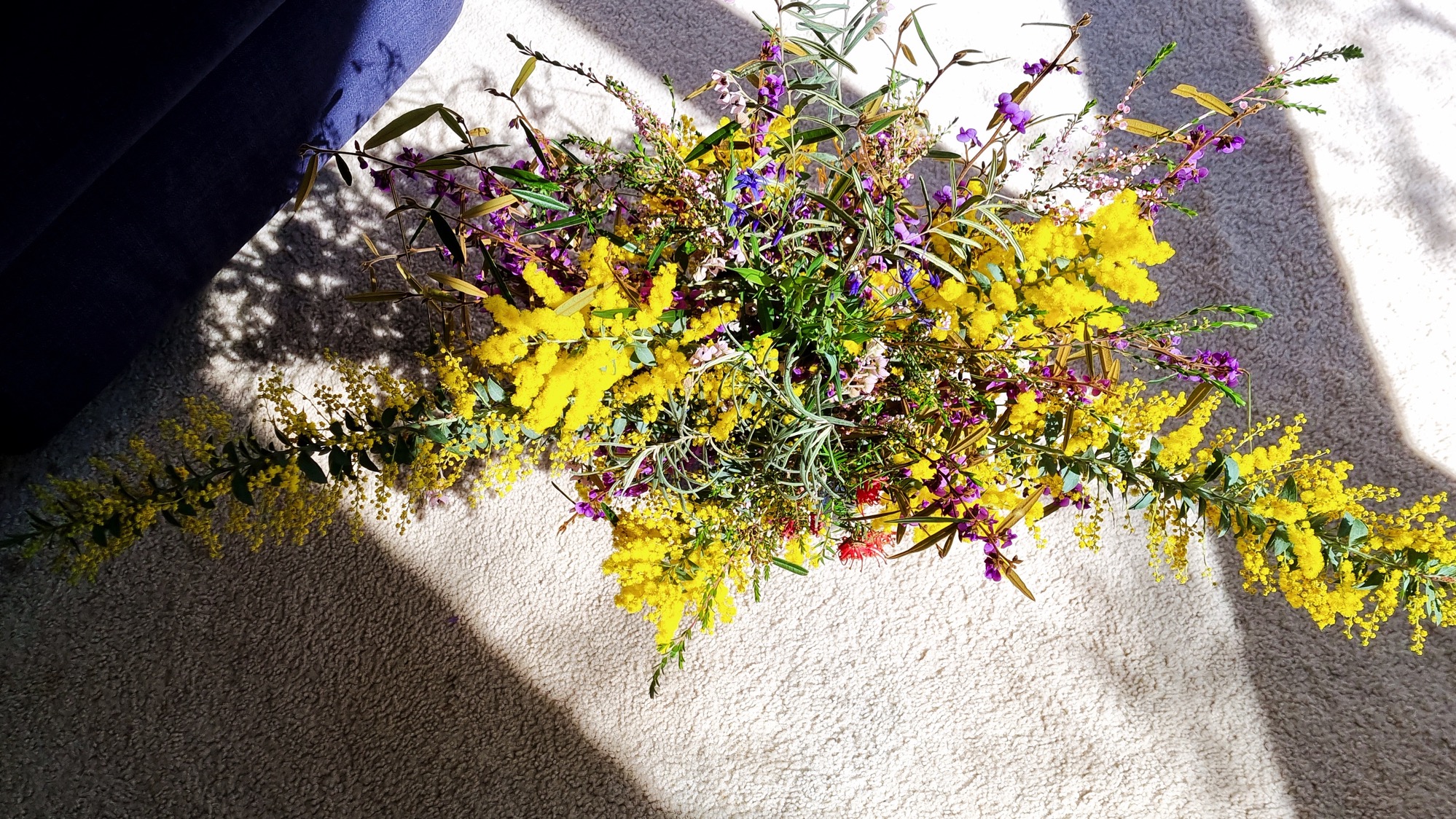 Rikki photographed the local bushland
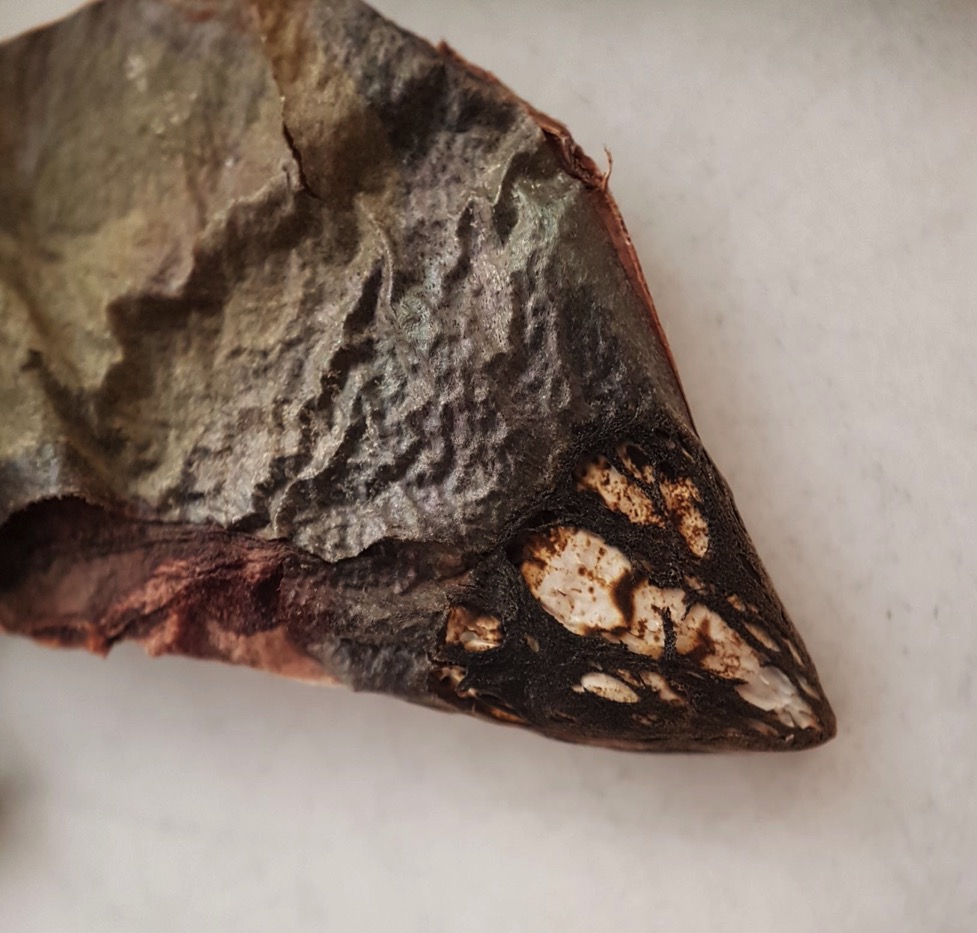 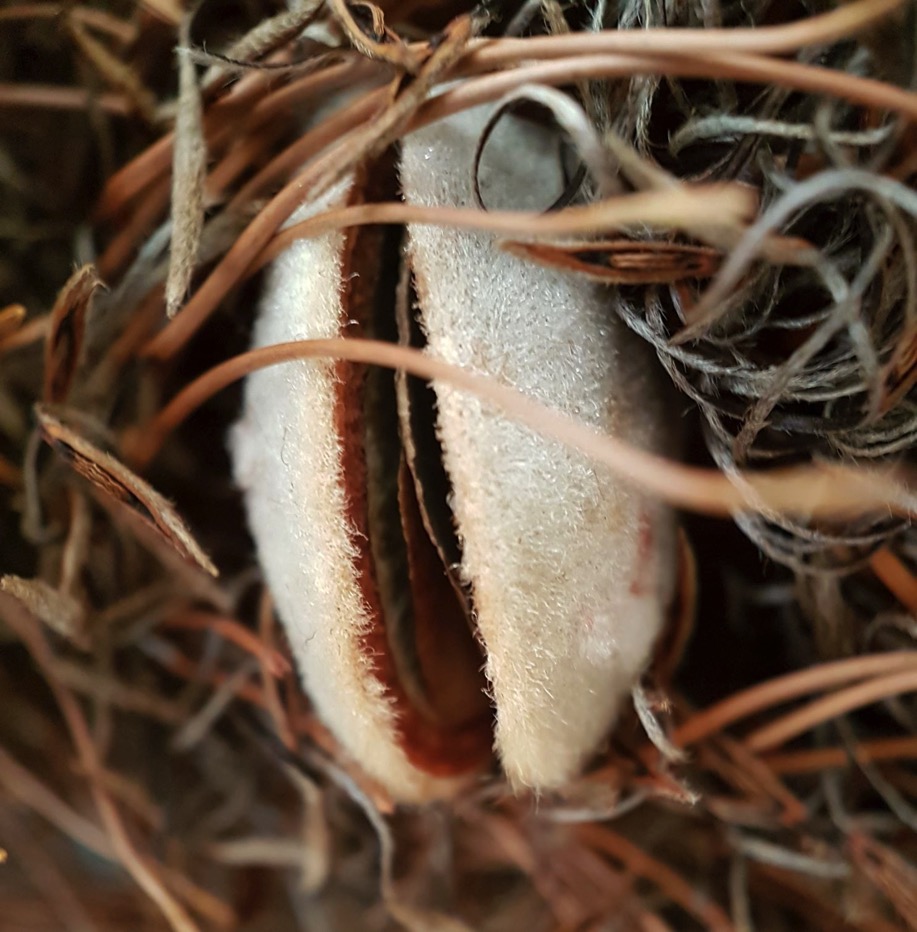 Banksia valve and seed
Unformed Banksia seed
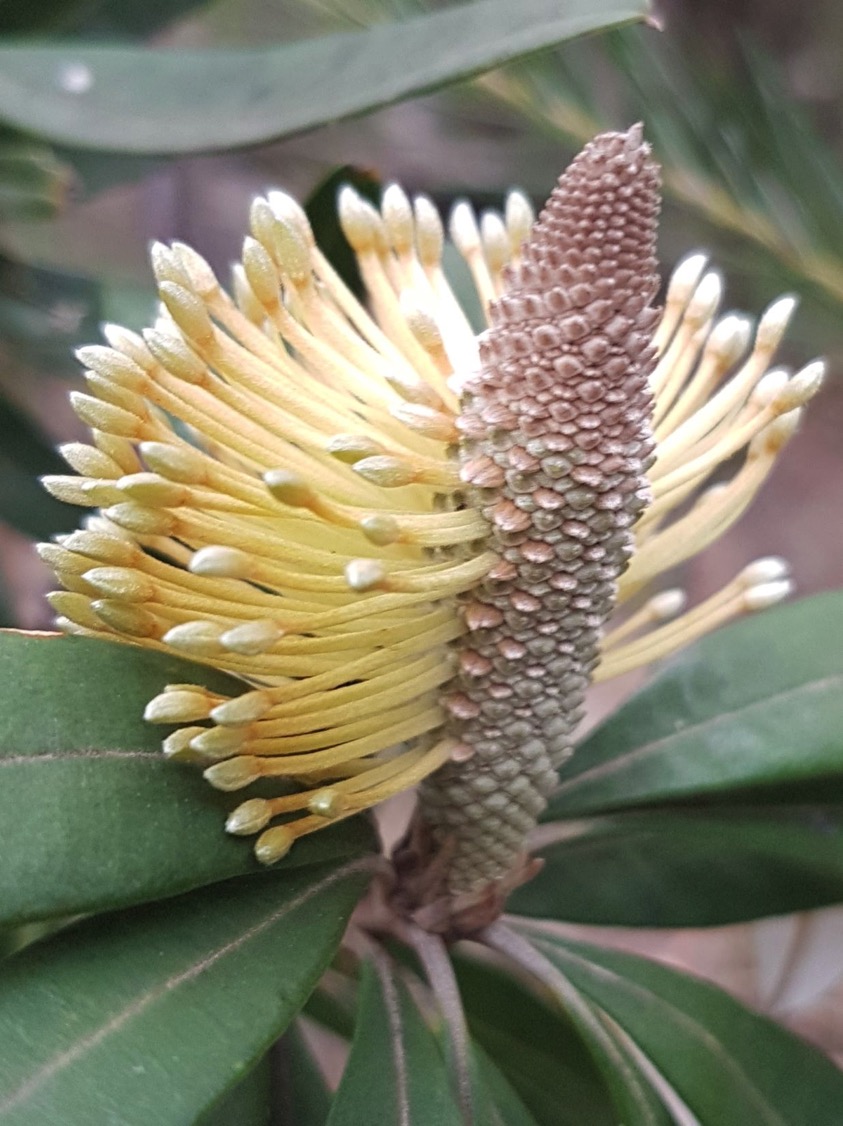 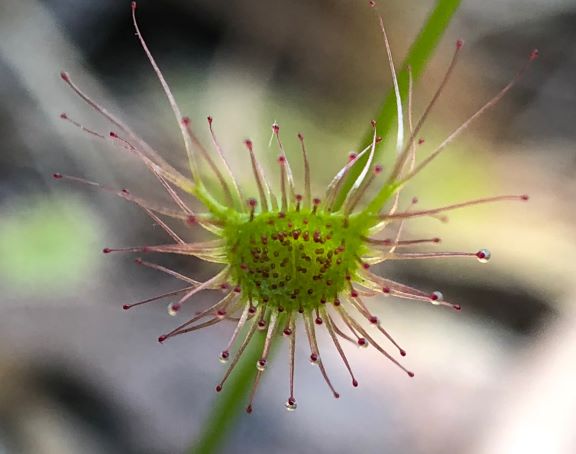 Banksia flower just forming

Drosera
Lesley and Ian went walking
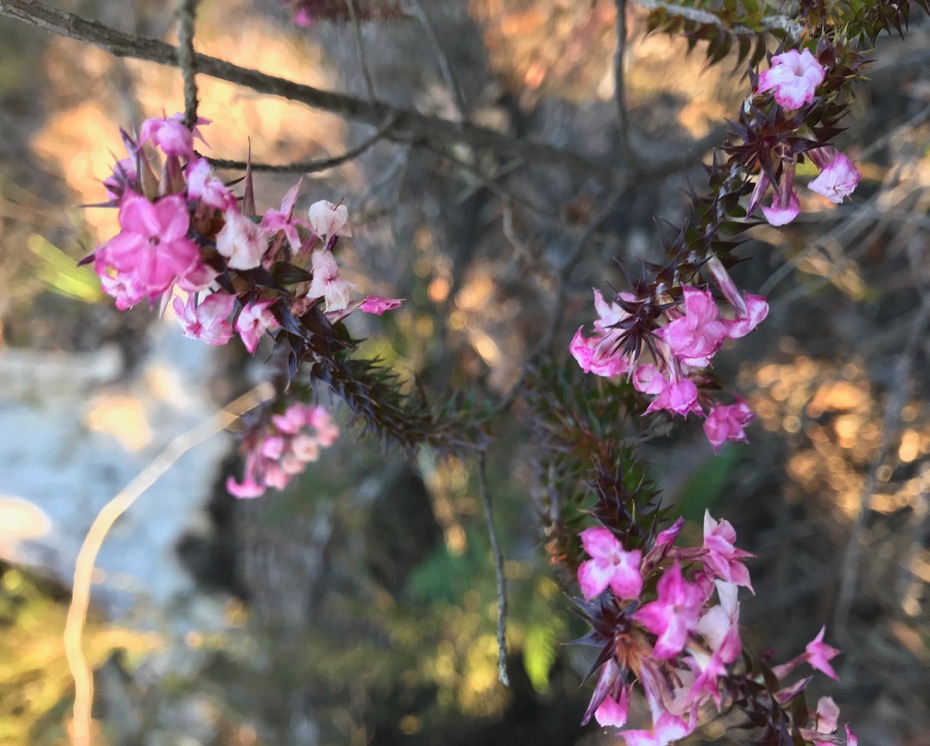 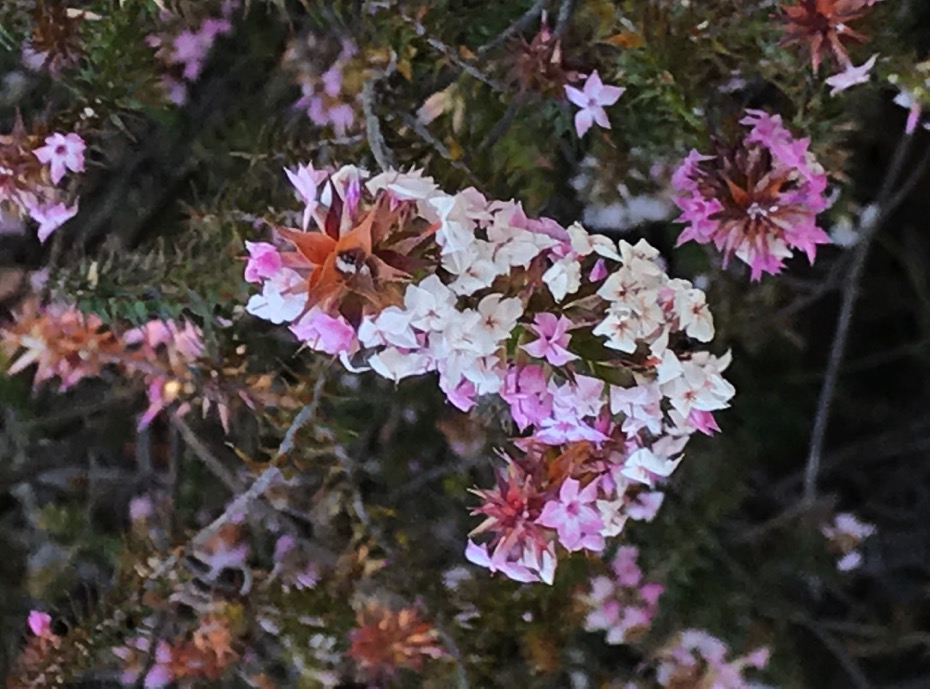 Woollsia pungens (pink form) at Lawson
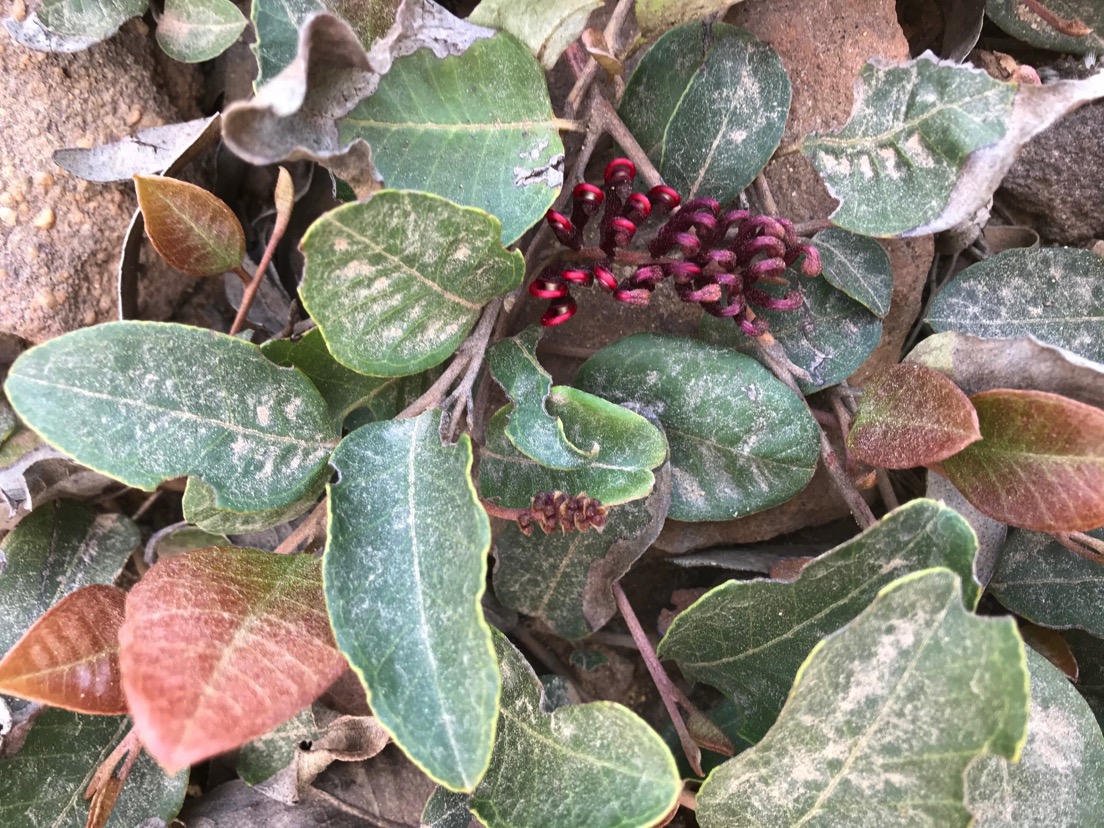 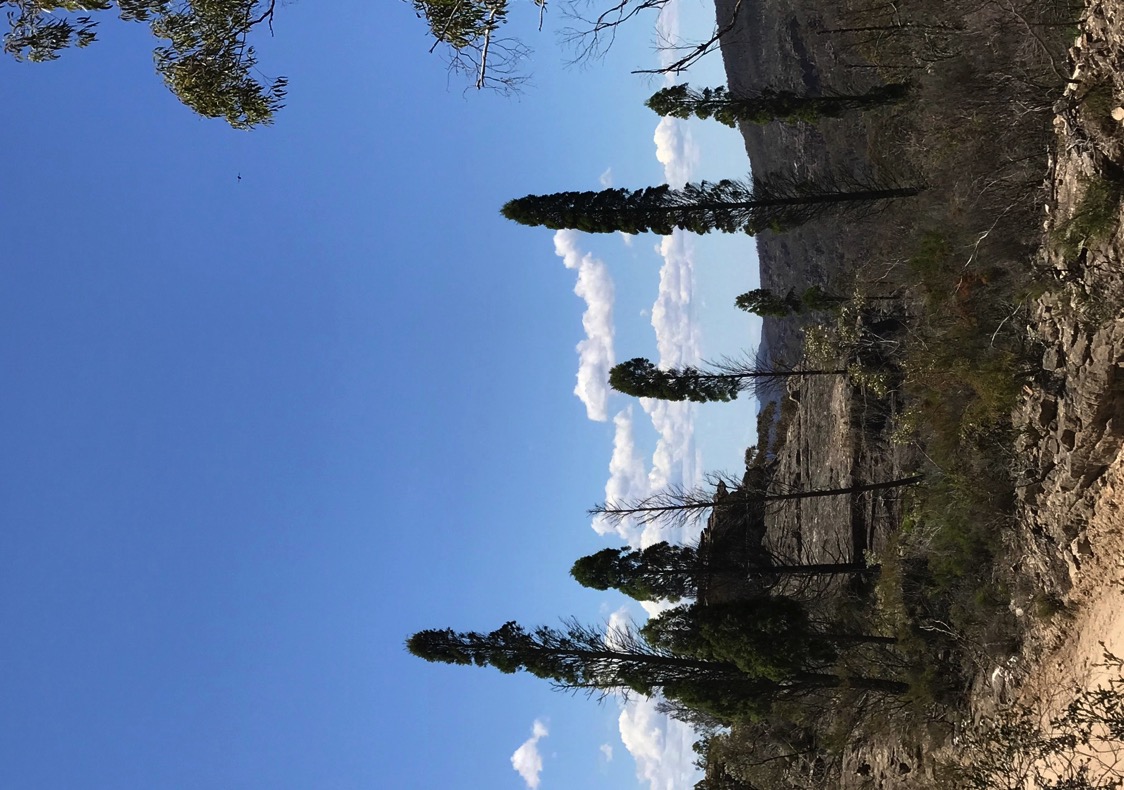 Grevillea laurifolia and Callitris

Newnes Plateau
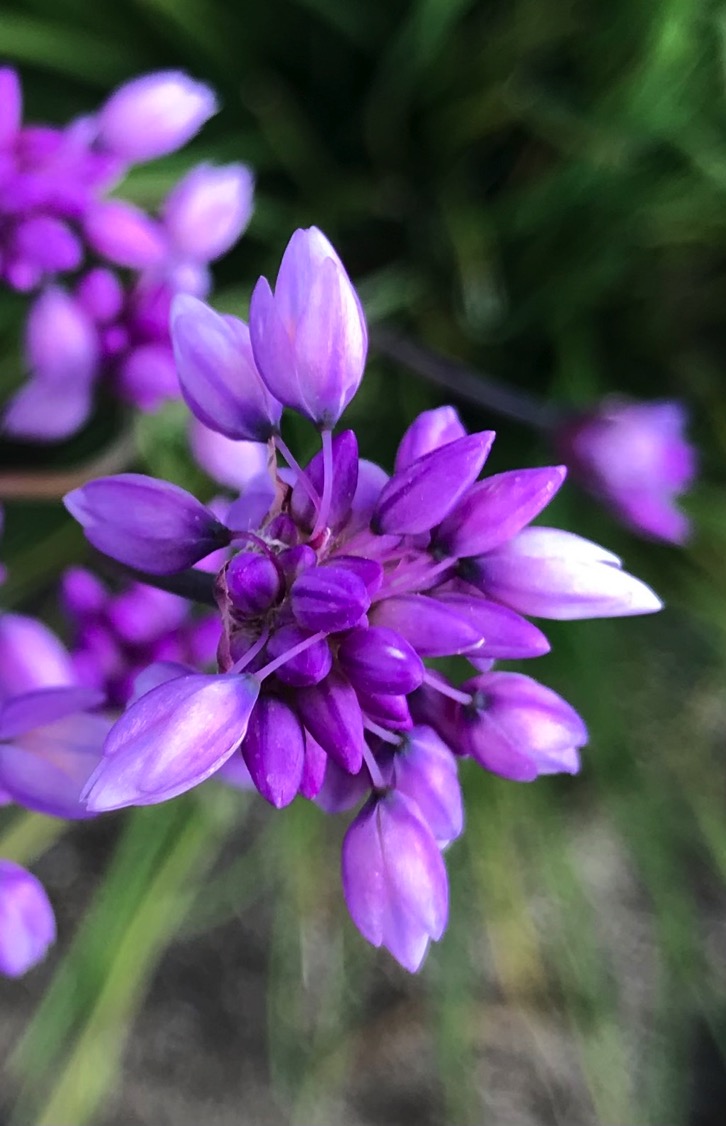 Lomatia silaifolia and Sowerbaea juncea
Gardens of Stone
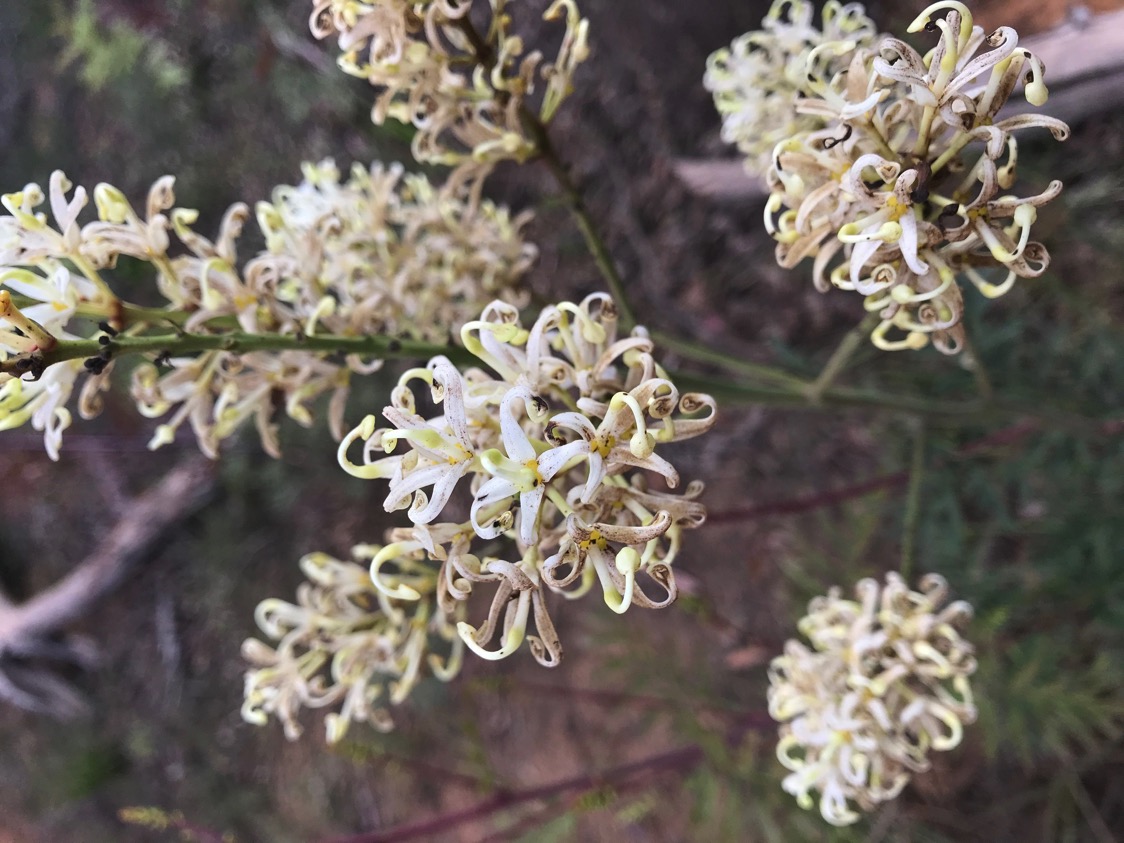 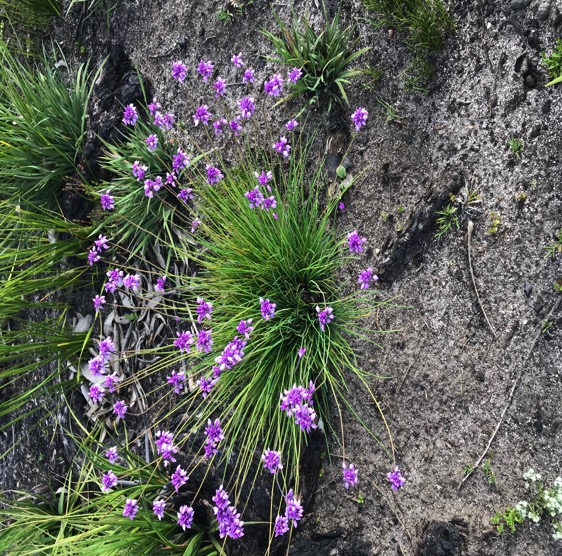 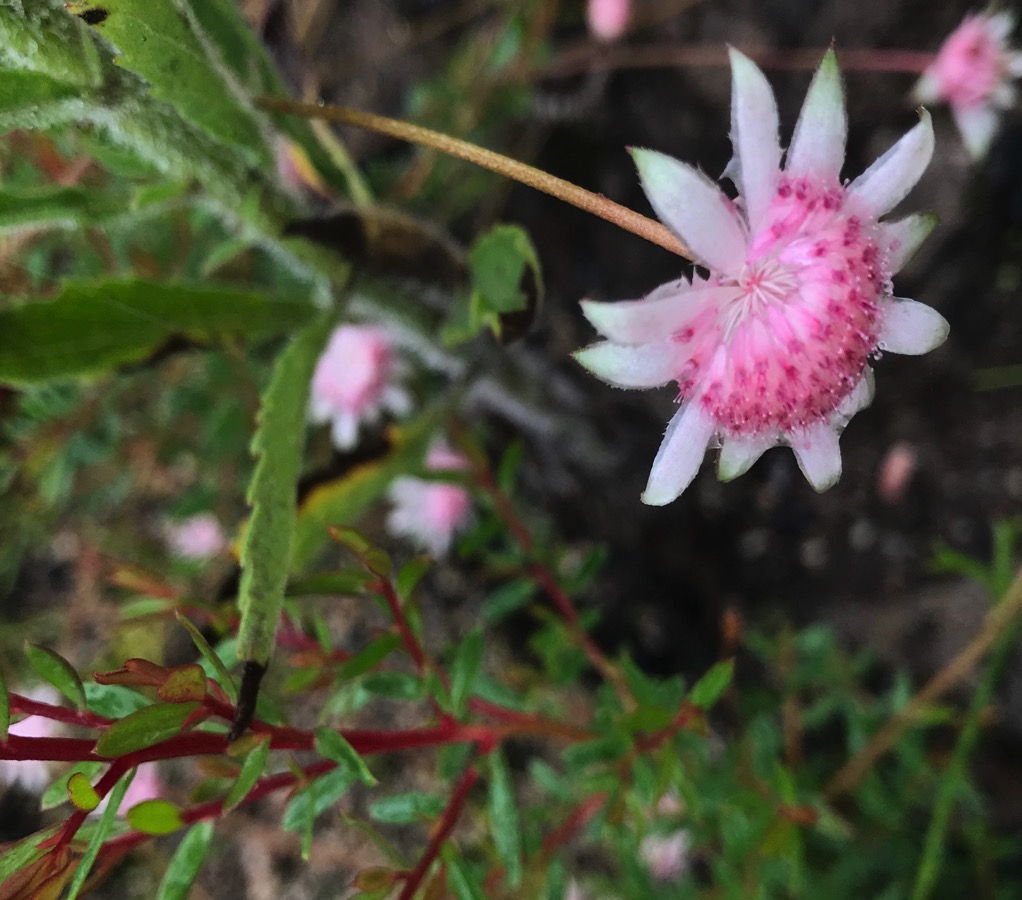 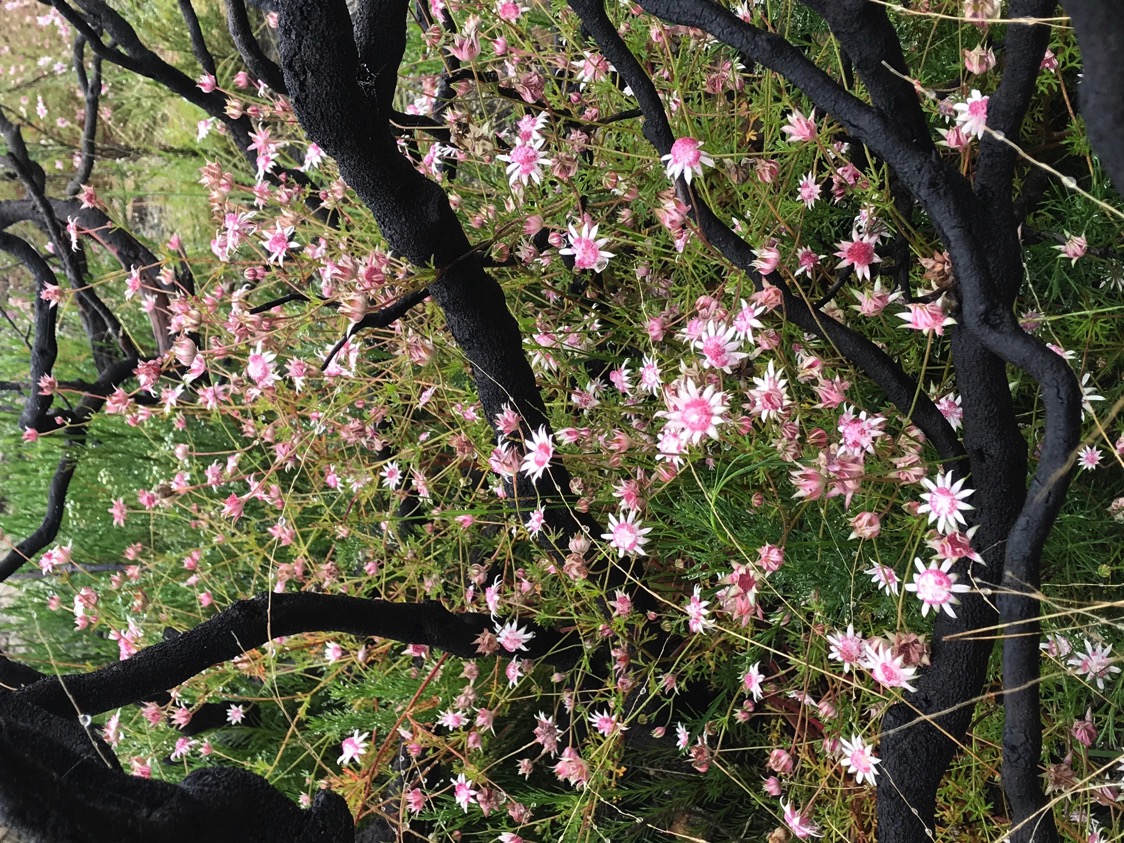 Actinotus forsythia at Narrowneck
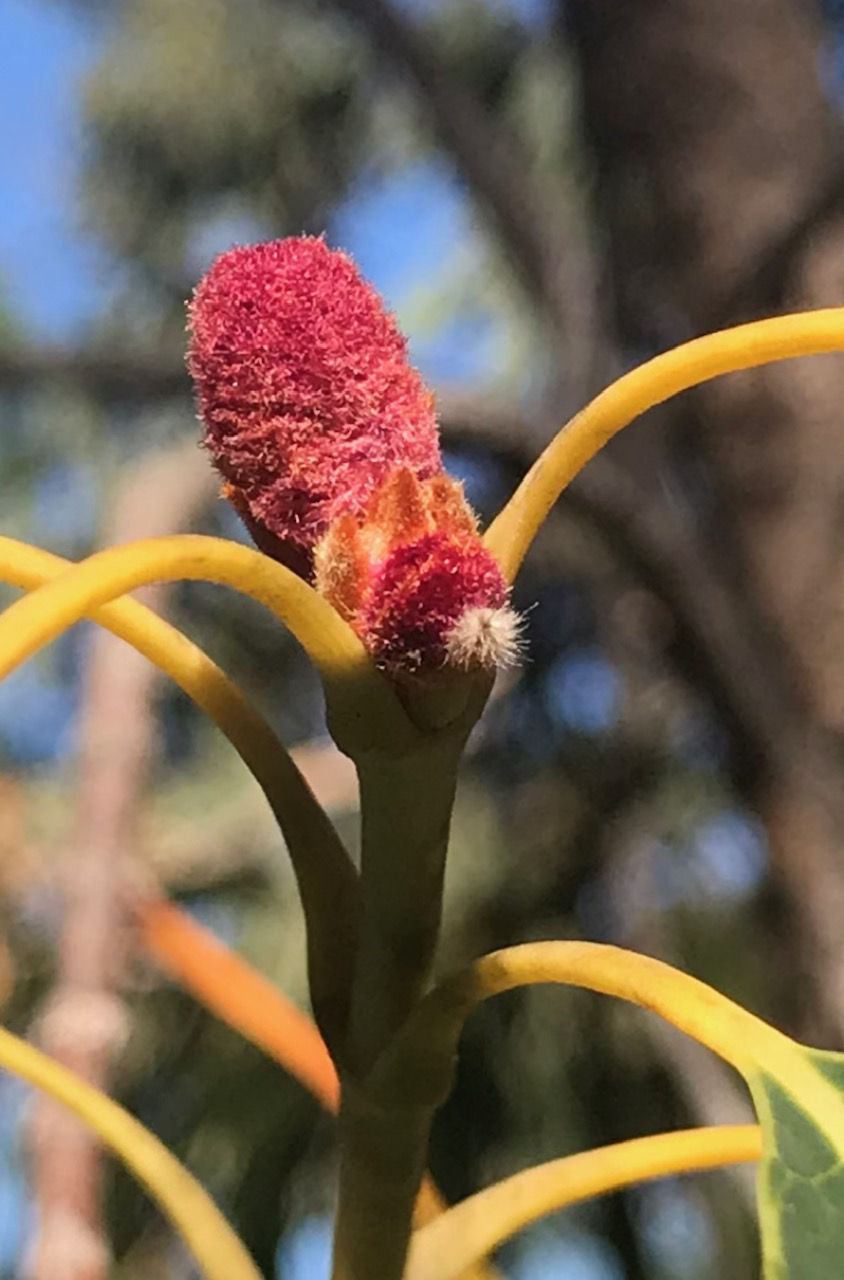 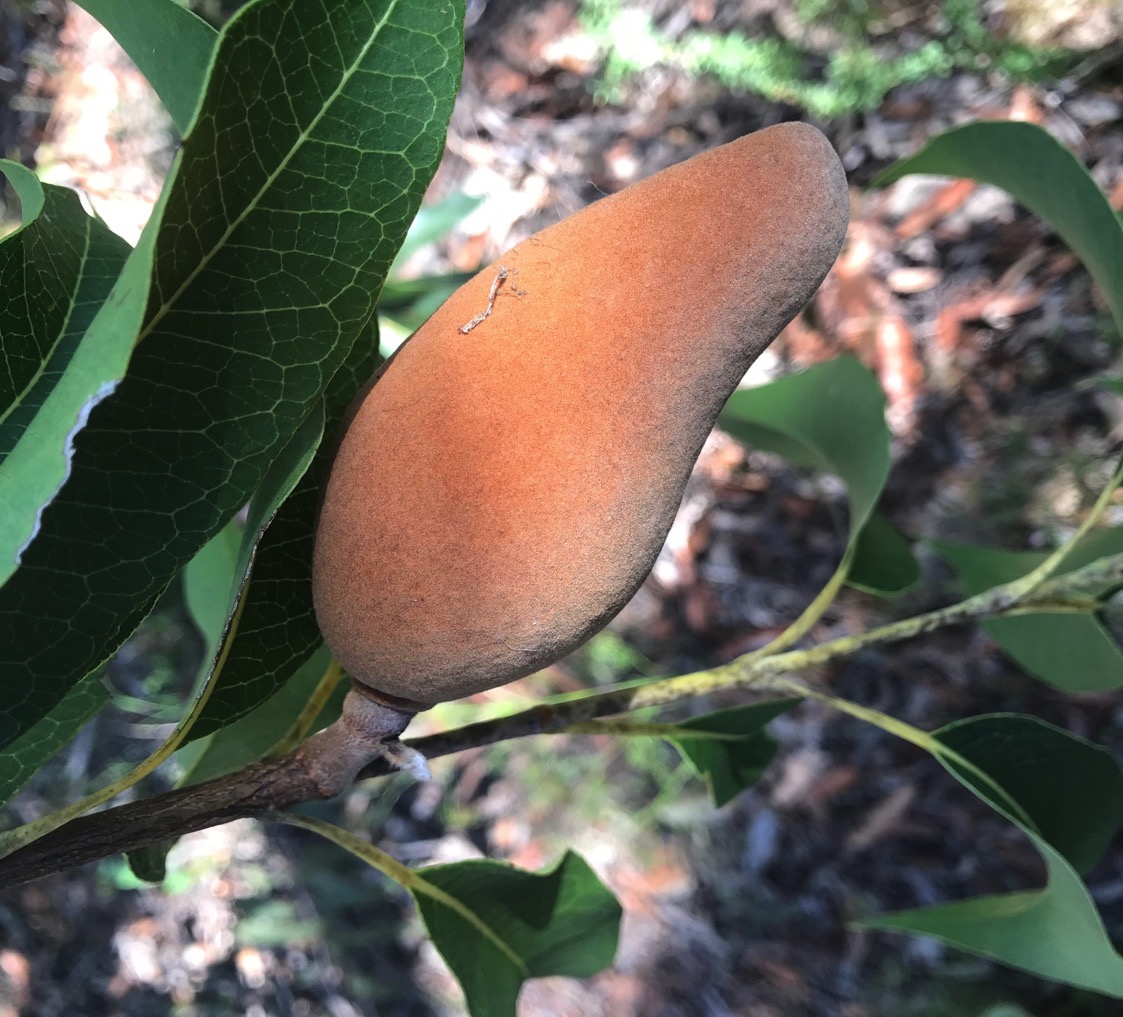 Woody Pear Xylomelum pyriforme
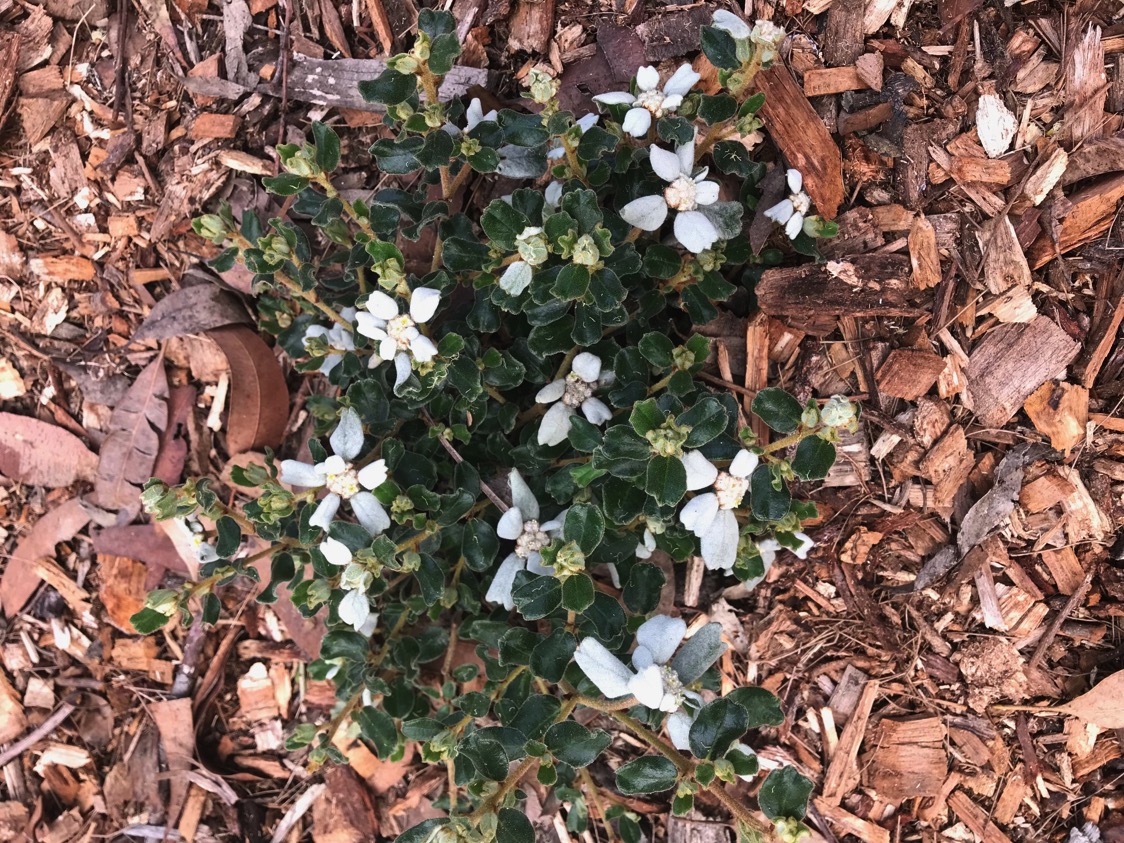 Spyridium coatifolium
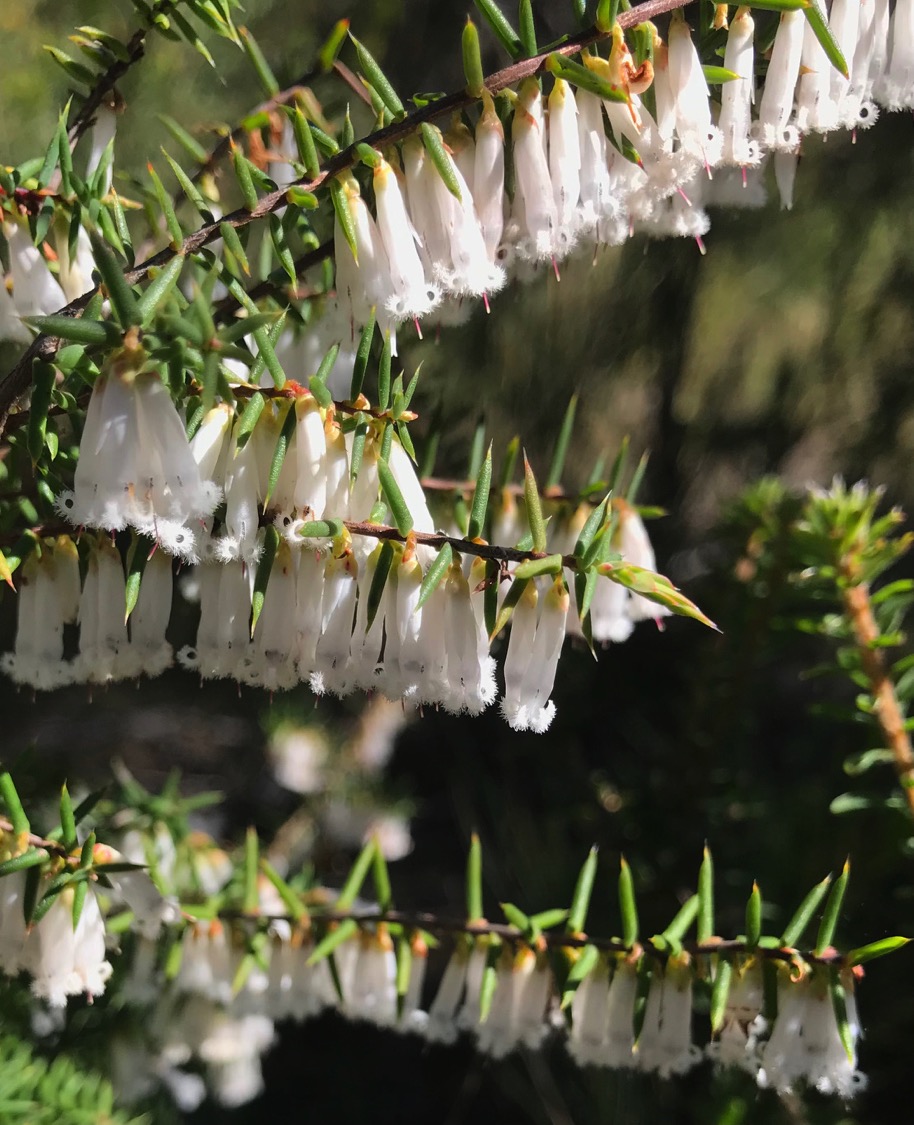 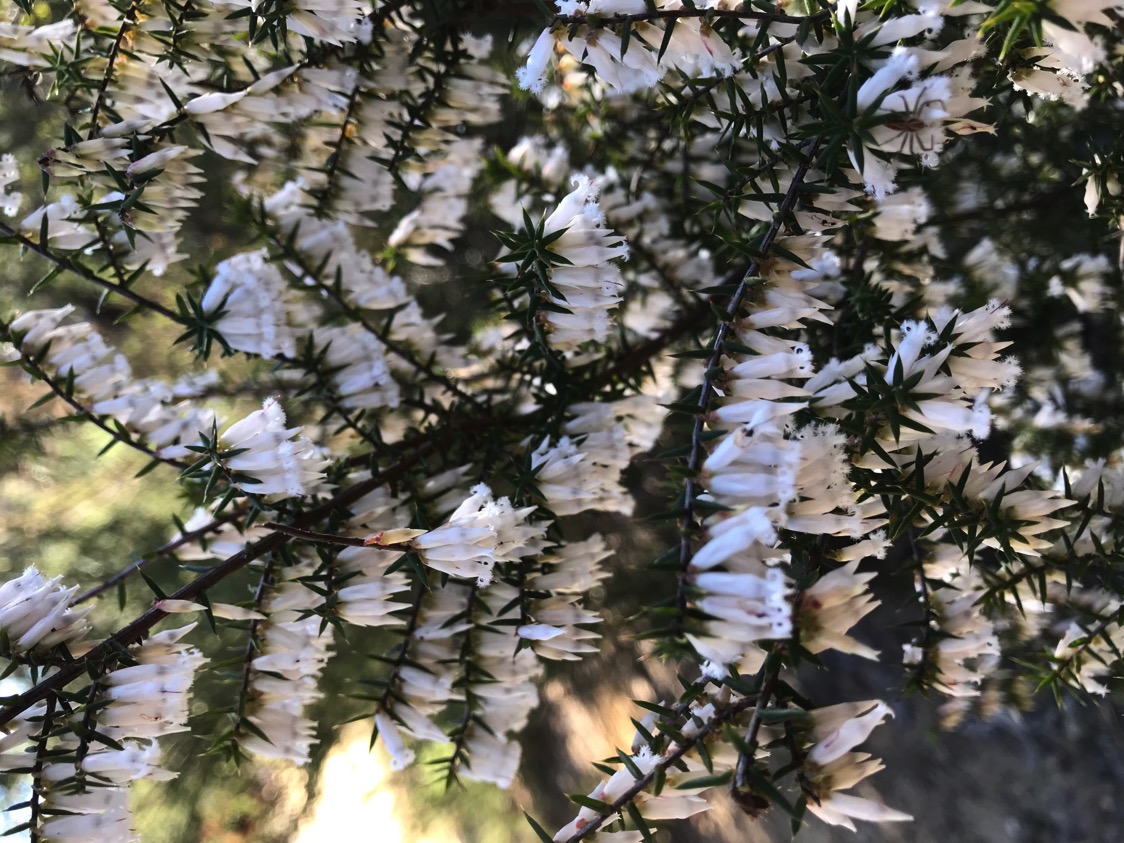 Leucopogon fletcheri 

Jones Road
Kenthurst
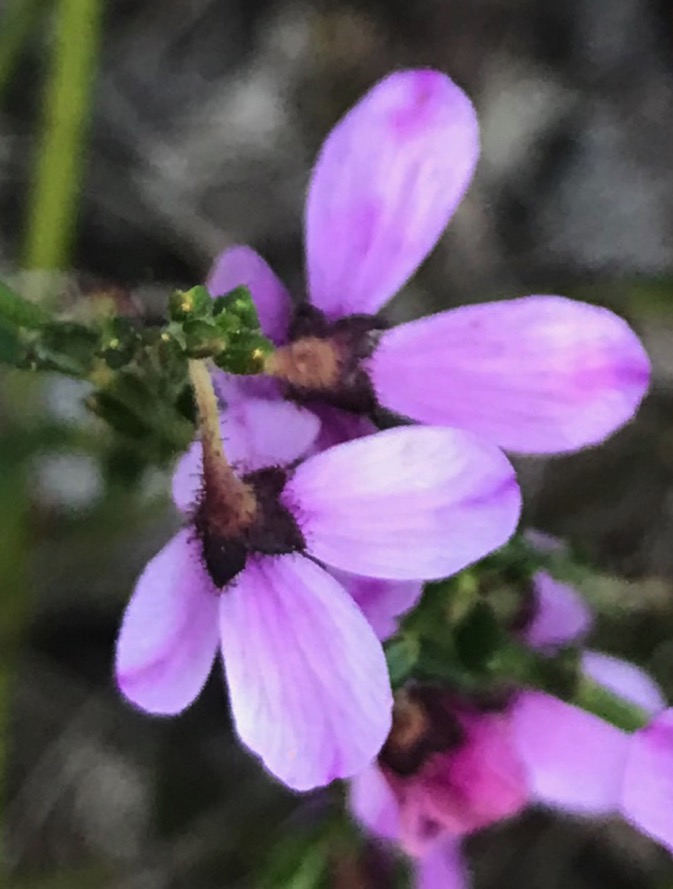 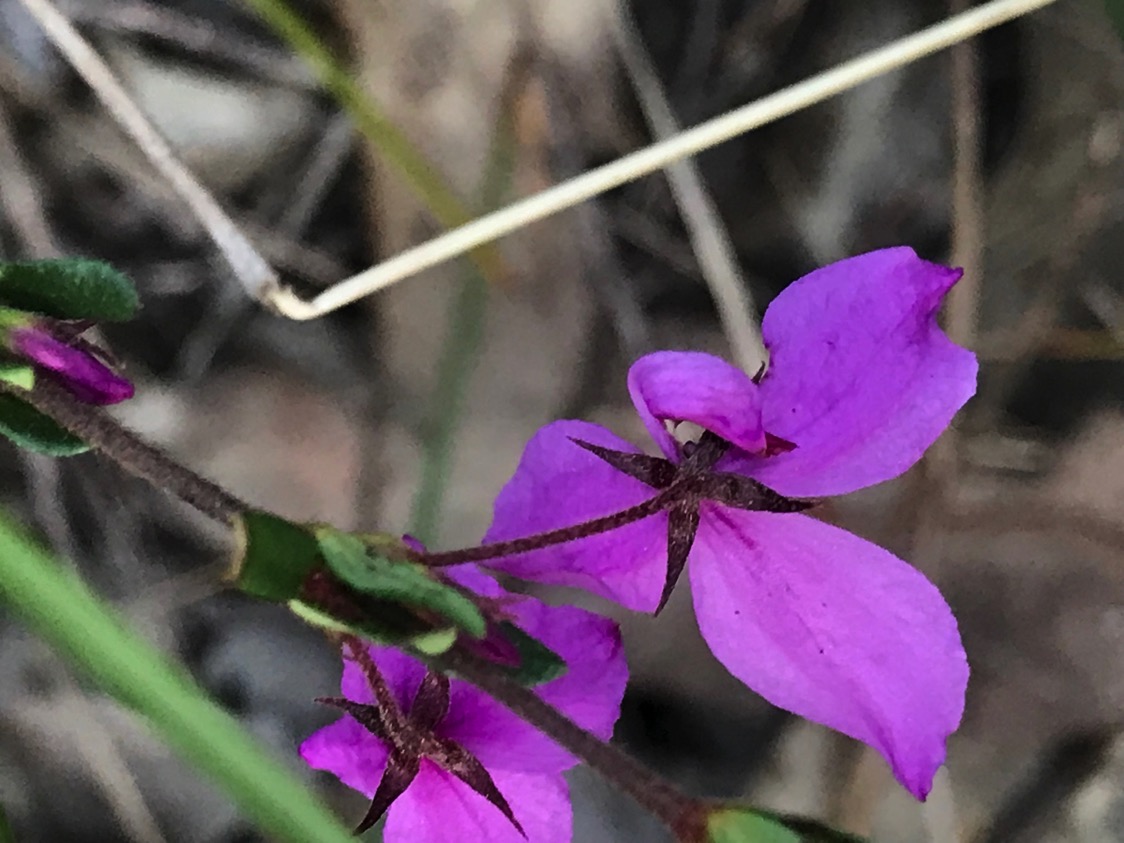 Tetratheca  glandulosa  above
Tetratheca thymifolia on right
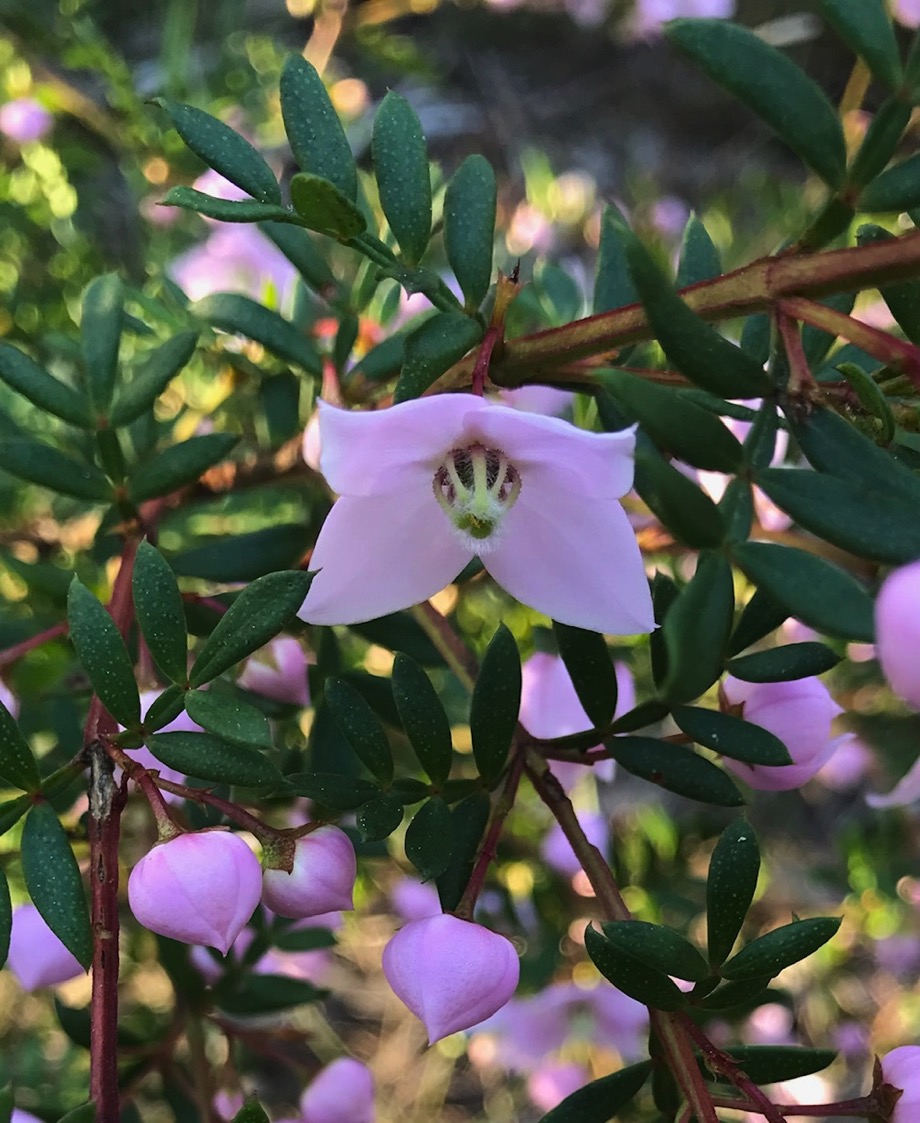 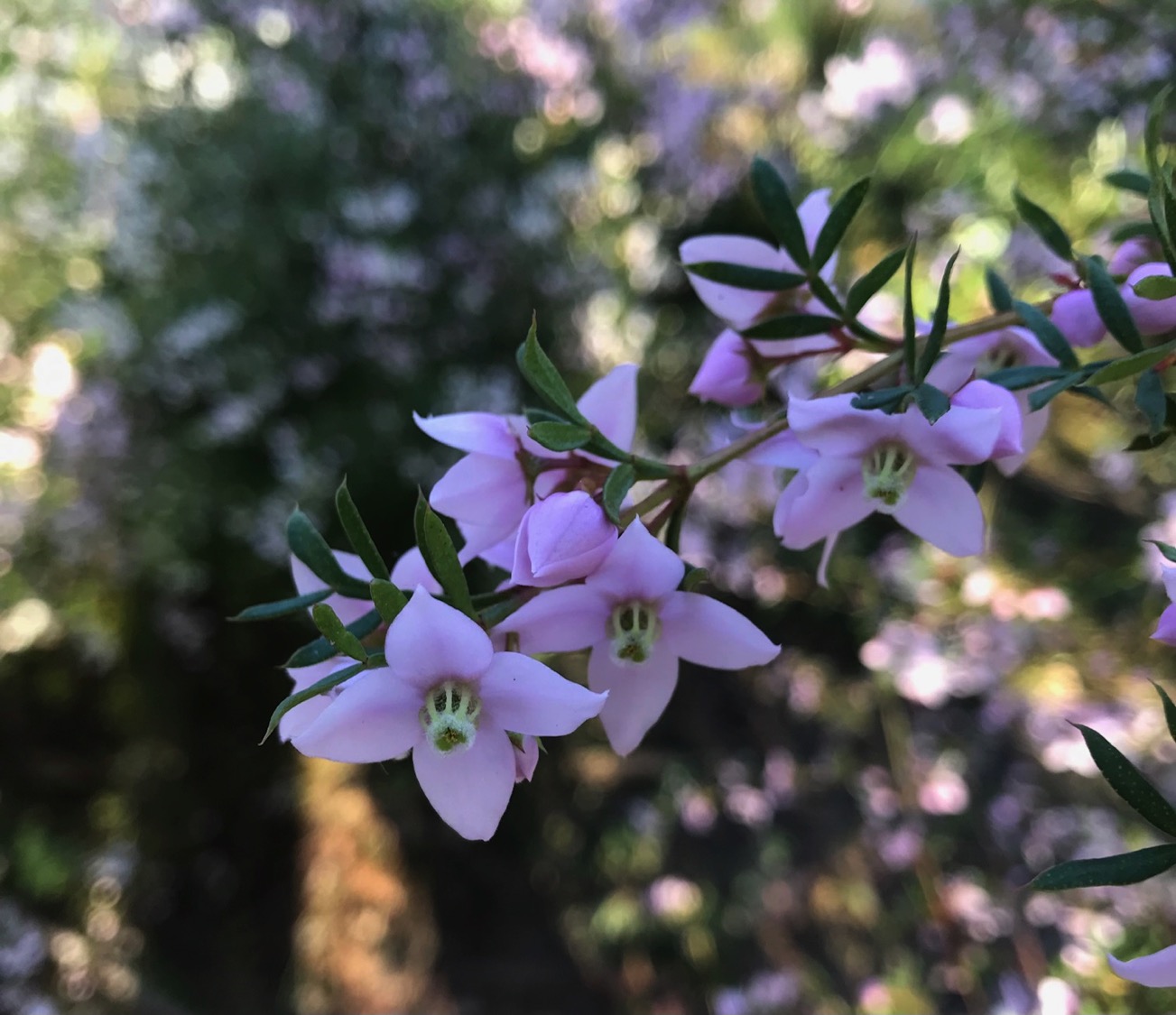 Boronia floribunda

Jones Road Kenthurst
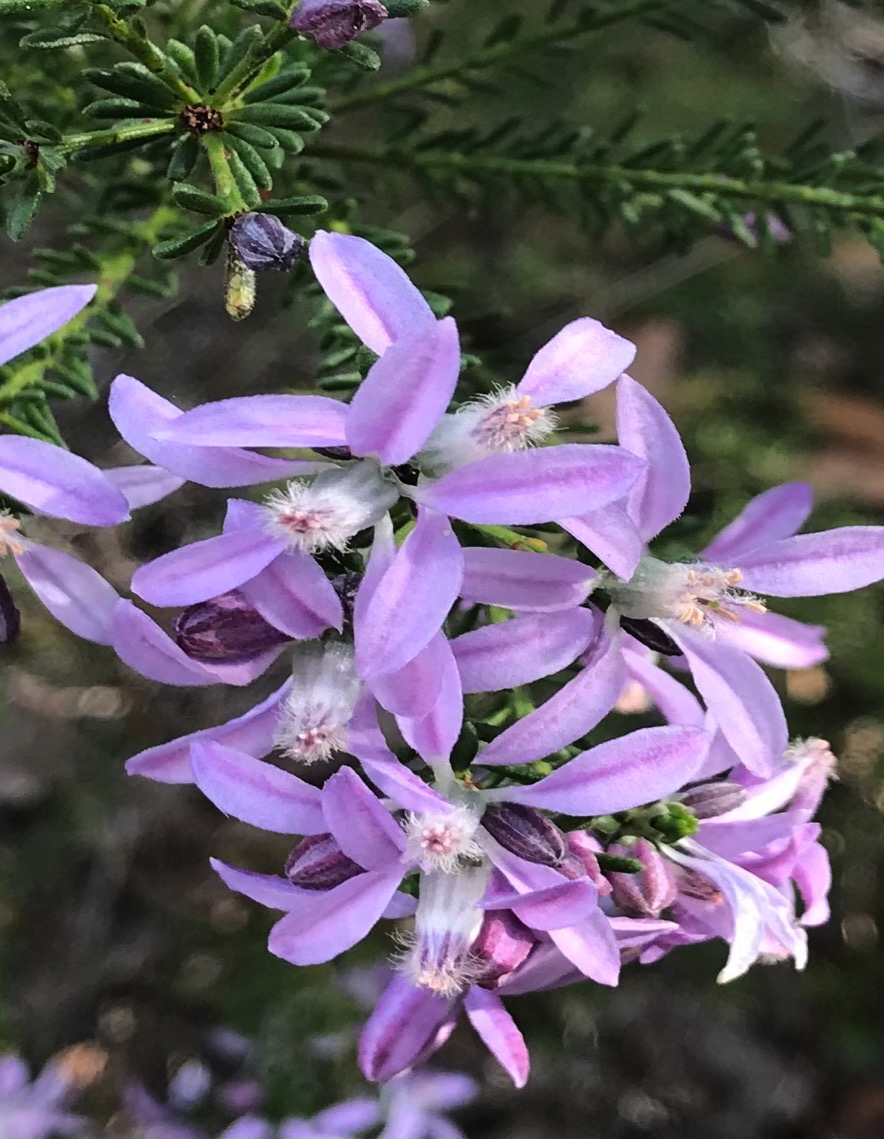 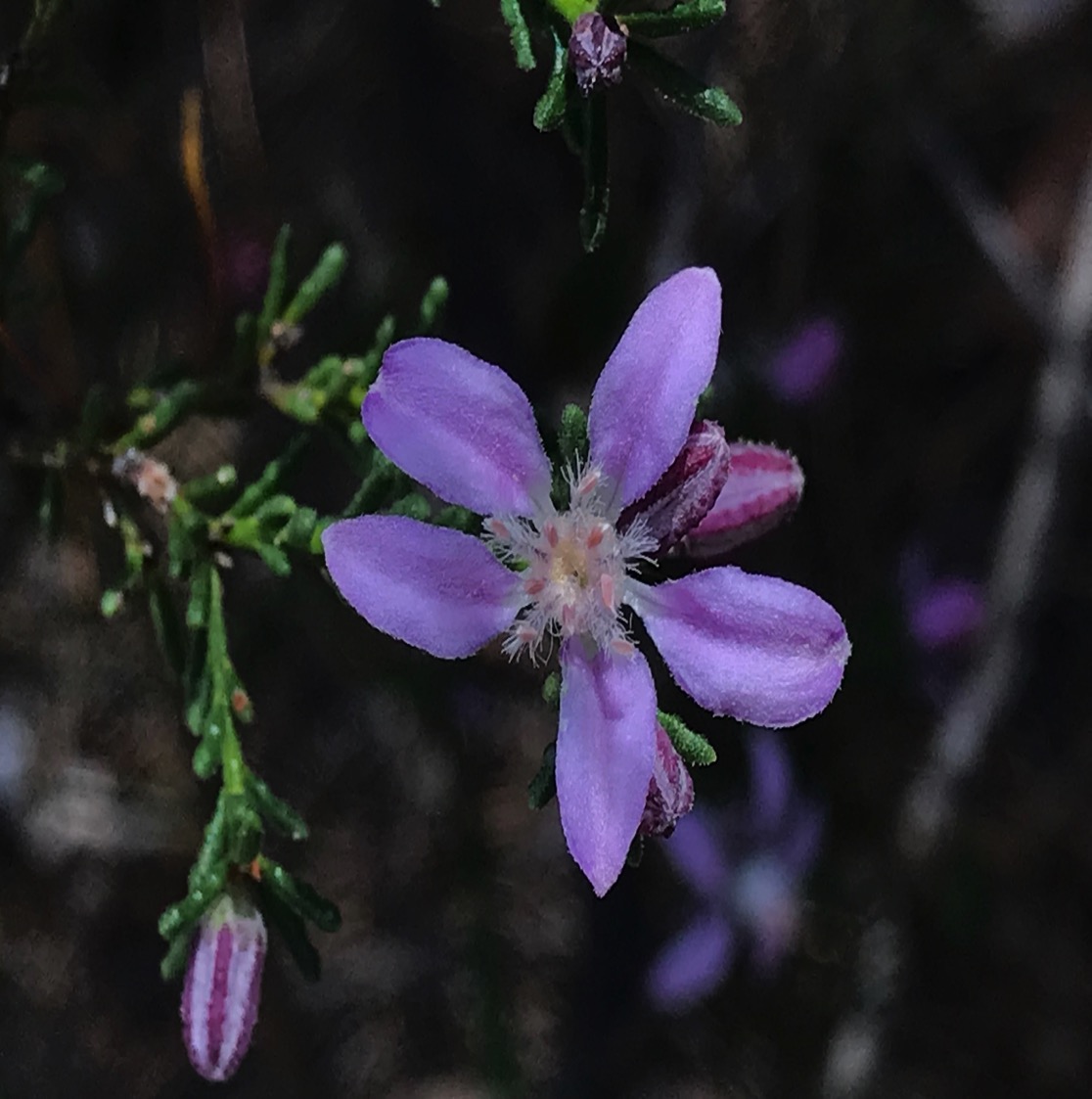 Philotheca salsolifolia  Jones Road Kenthurst